HRVATSKA  KOMORA  INŽENJERA  GRAĐEVINARSTVA

		Dani  Hrvatske komore inženjera  građevinarstva         Opatija, 2019.
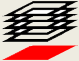 KONSTRUKCIJA STUDENTSKI DOM VARAŽDIN
Boris  Baljkas
Prof. Boris Baljkas, dipl.ing.građ.      Tehničko Veleučilište u Zagrebu 
                                                            Graditeljski odjel
Boris Baljkas
1
dron                                                                           studentski  dom                                                                                                                                          restoran
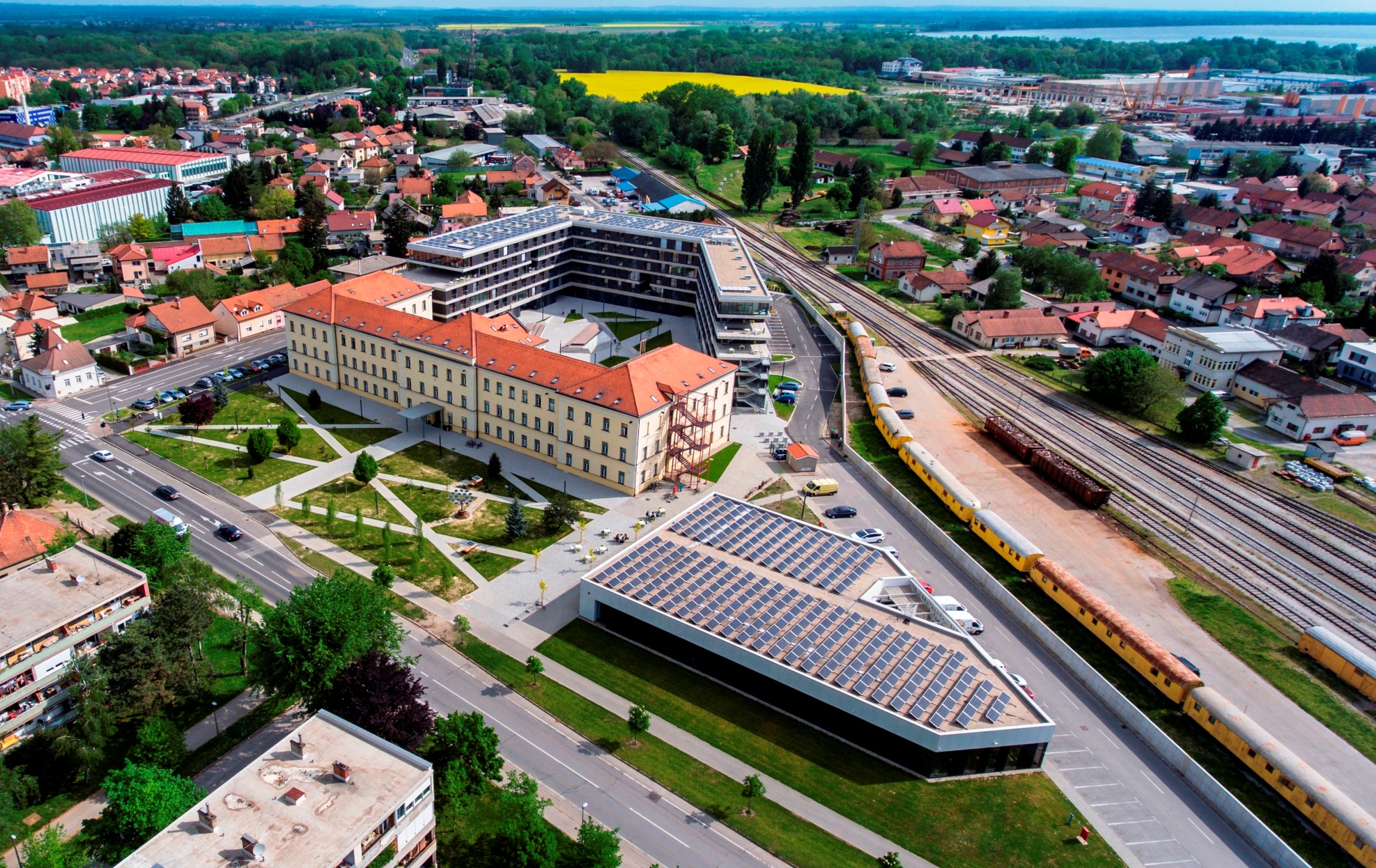 Boris Baljkas
2
arhitektura

projektanti                   Vedran Pedišić

                                    Erik Velasco Ferrera

                                    suradnice  i suradnici
konstrukcija

projektant      Boris Baljkas

revident         Ivan Radman

planovi armature             Alan Težak

prednapregnute ploče    Predrag Presečki
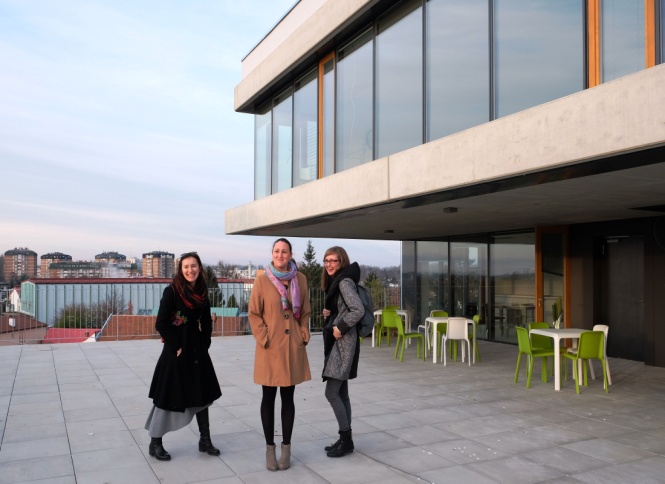 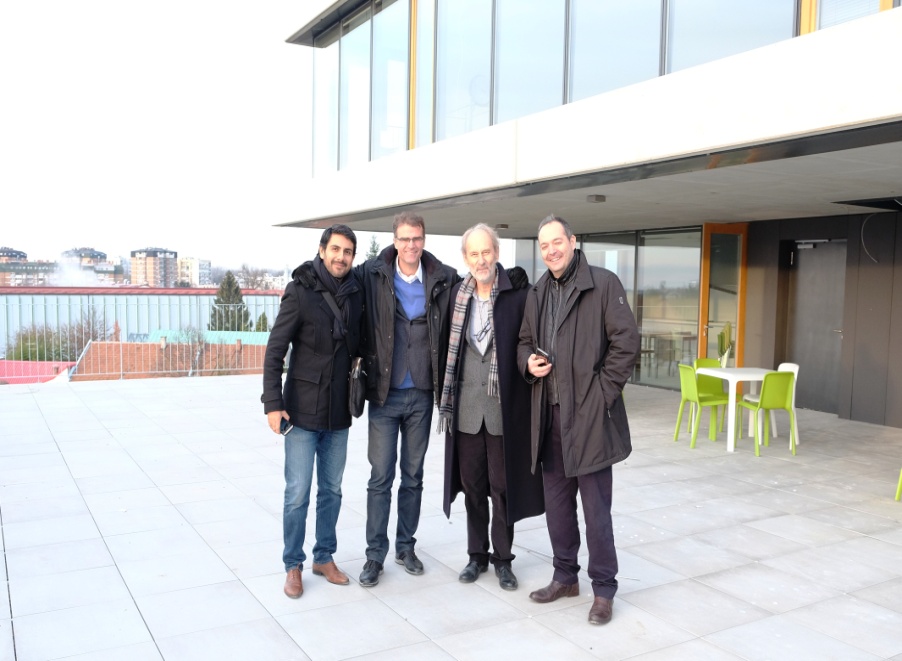 na dan svečanog otvorenja
nadzor                      Mladen Vidaček  
             
 voditelj projekta      Sanjana Buć
Boris Baljkas
3
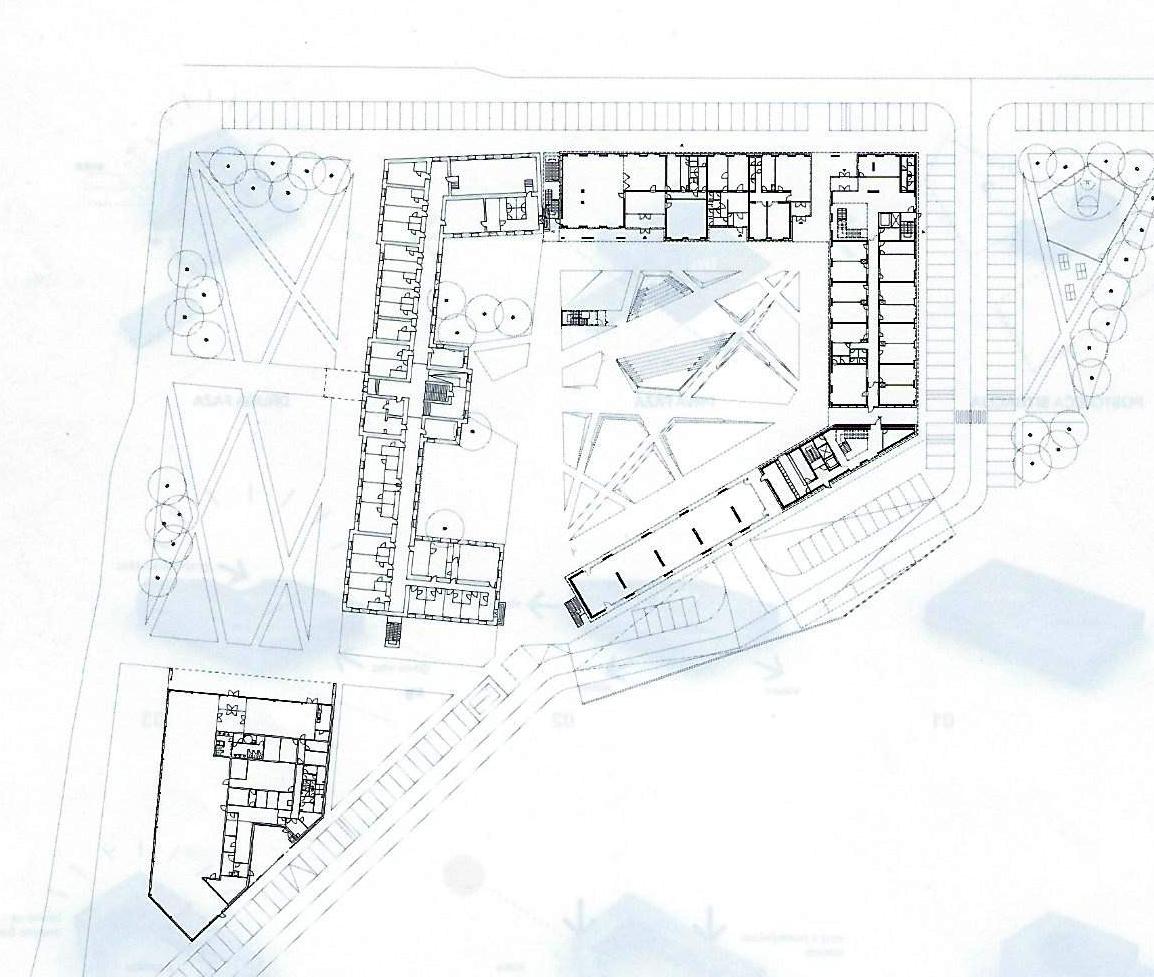 Boris Baljkas
4
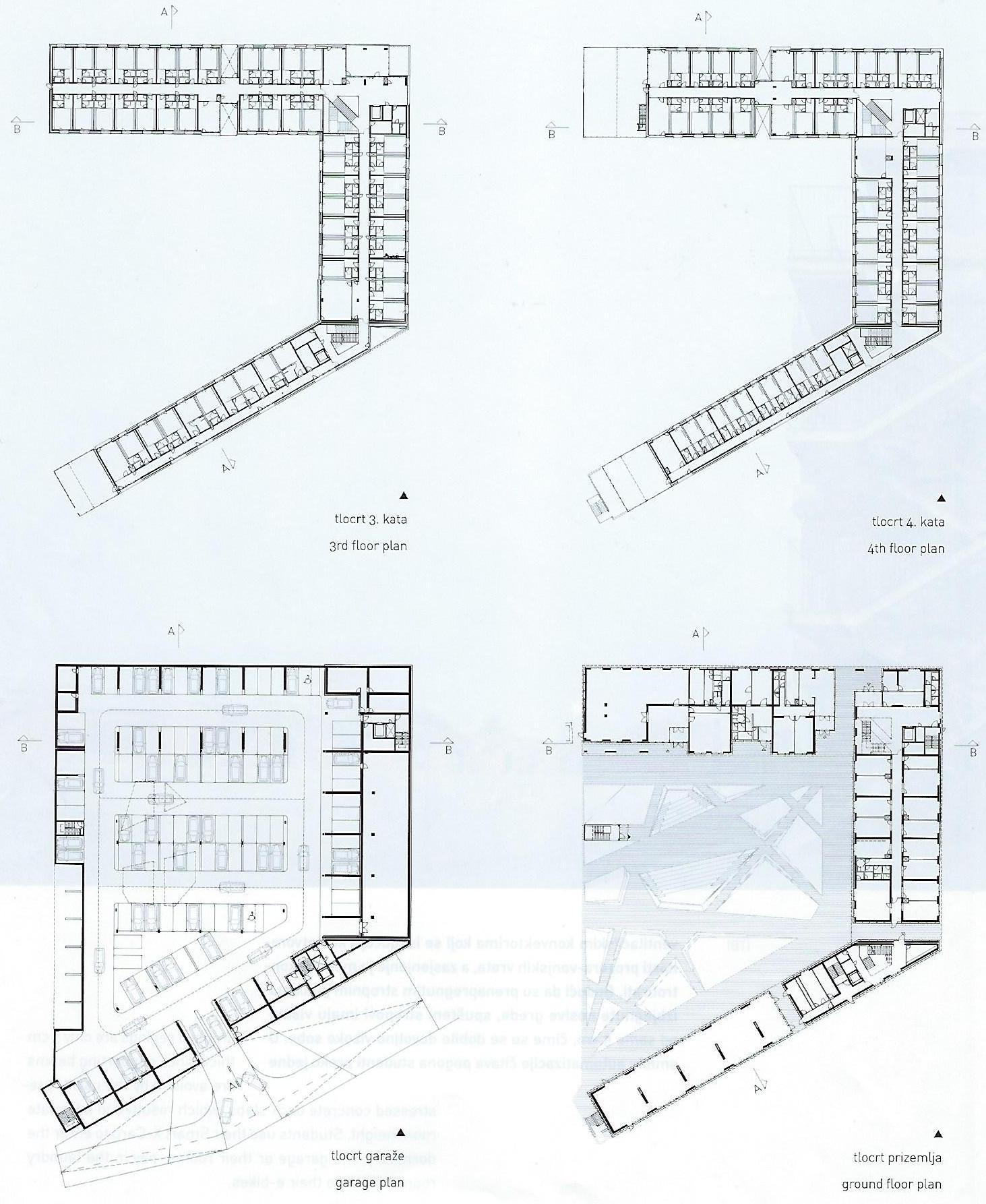 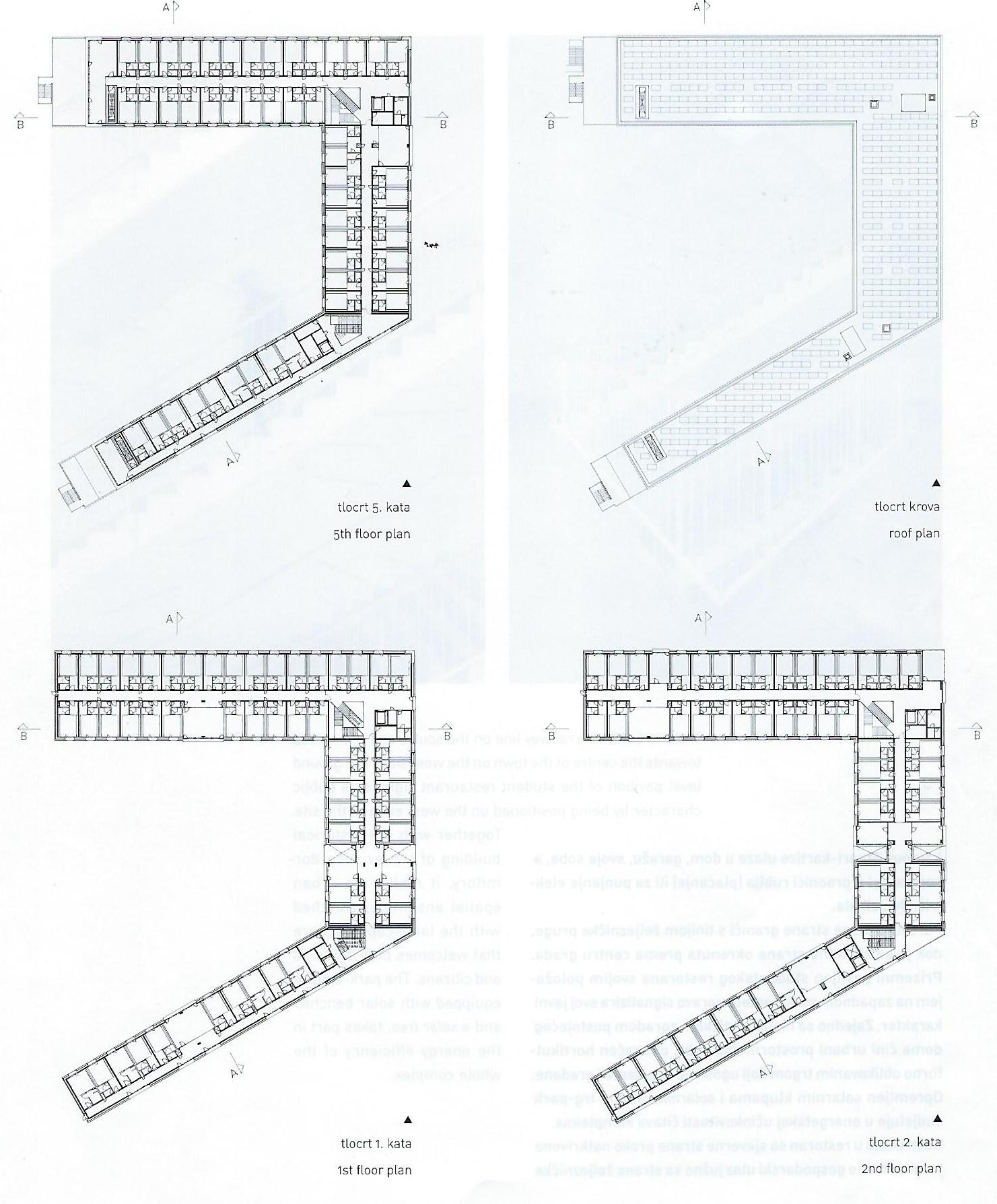 Boris Baljkas
5
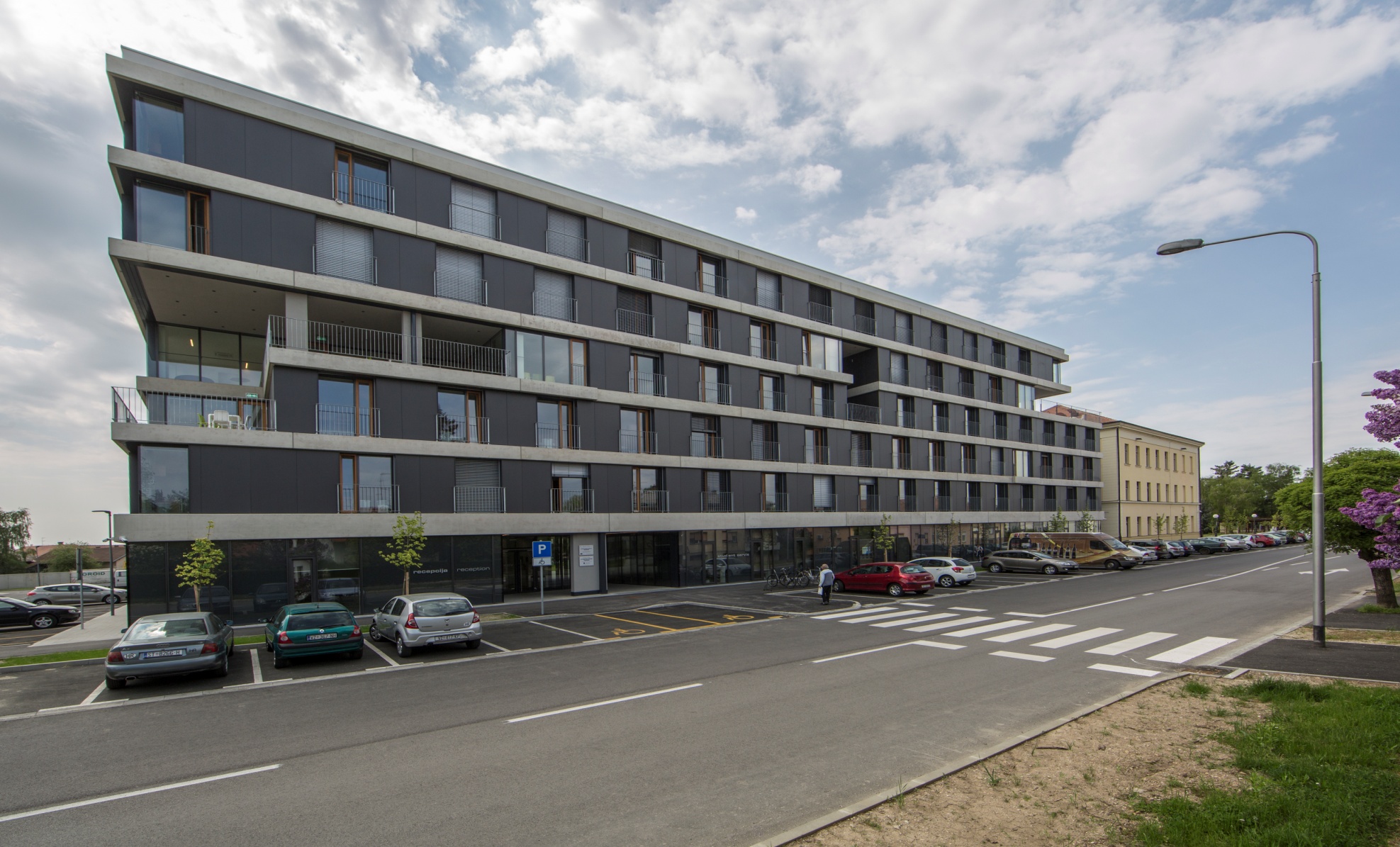 Boris Baljkas
6
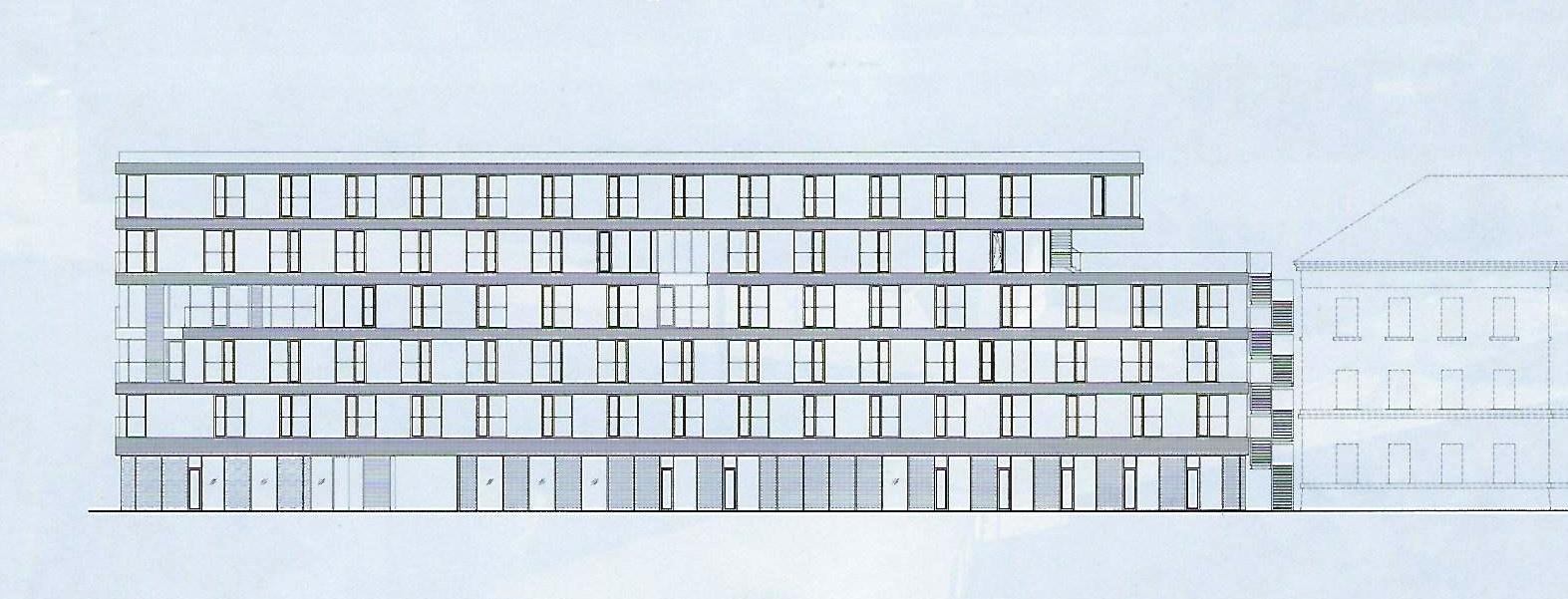 Boris Baljkas
7
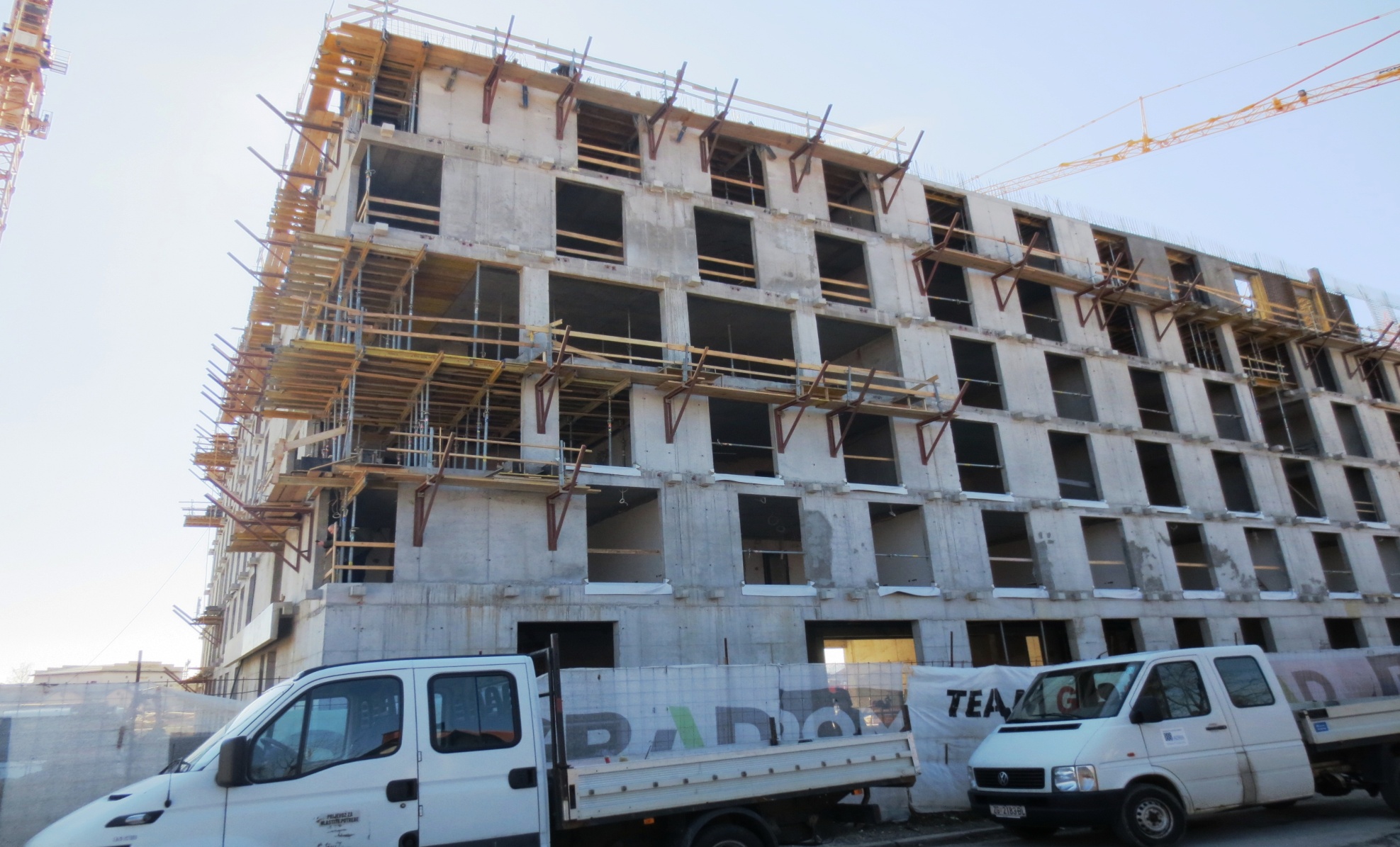 Boris Baljkas
8
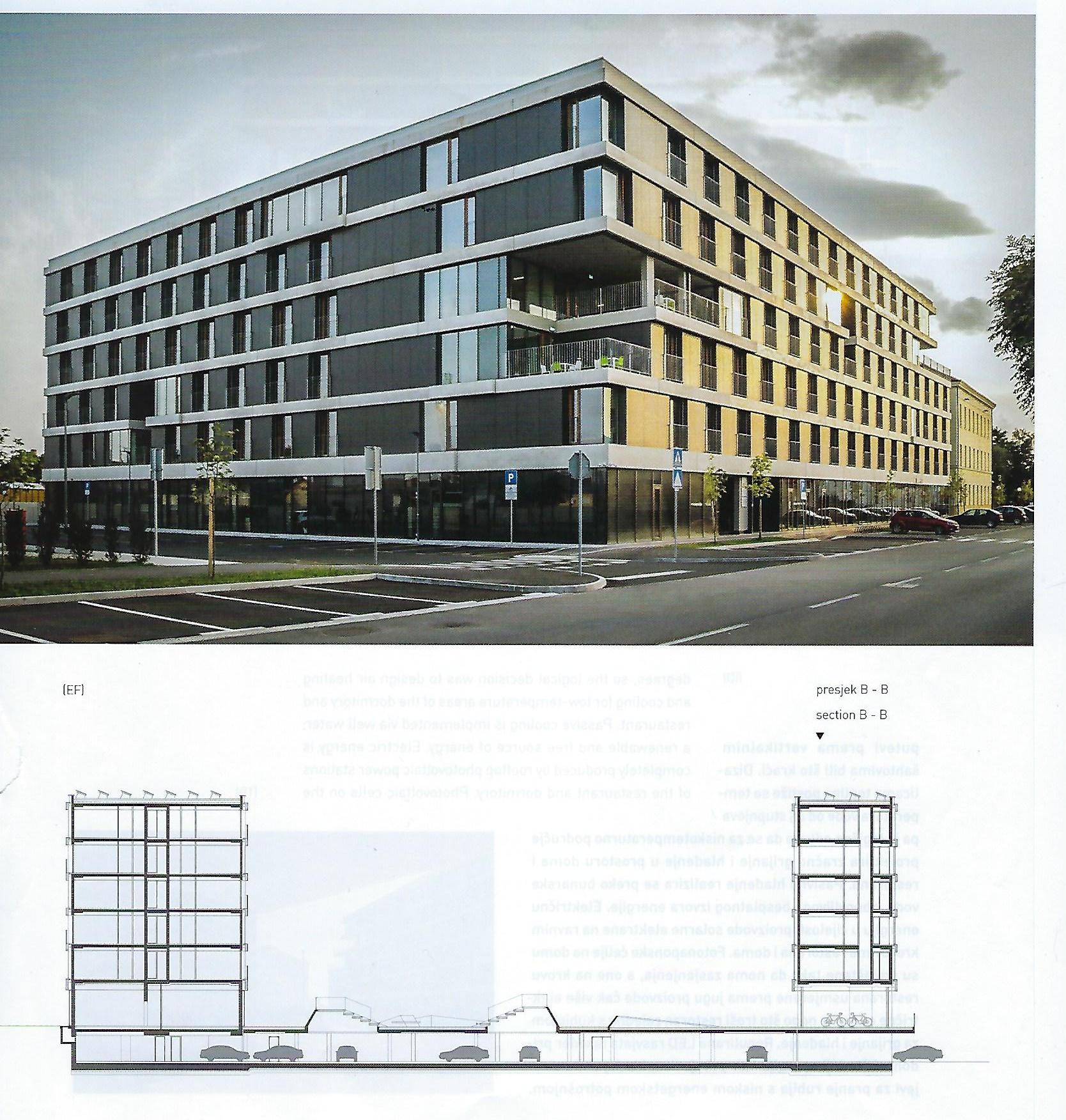 Boris Baljkas
9
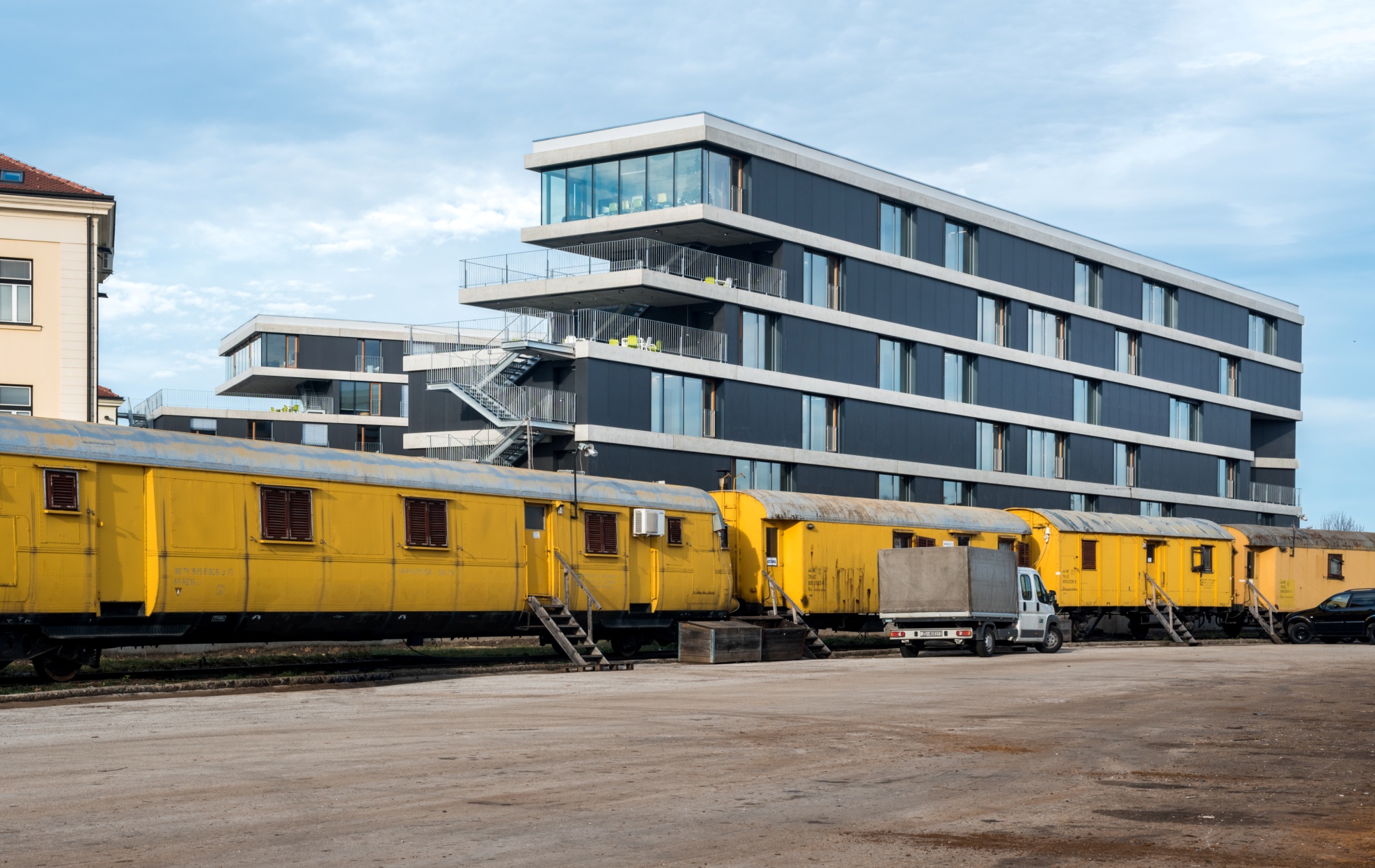 Boris Baljkas
10
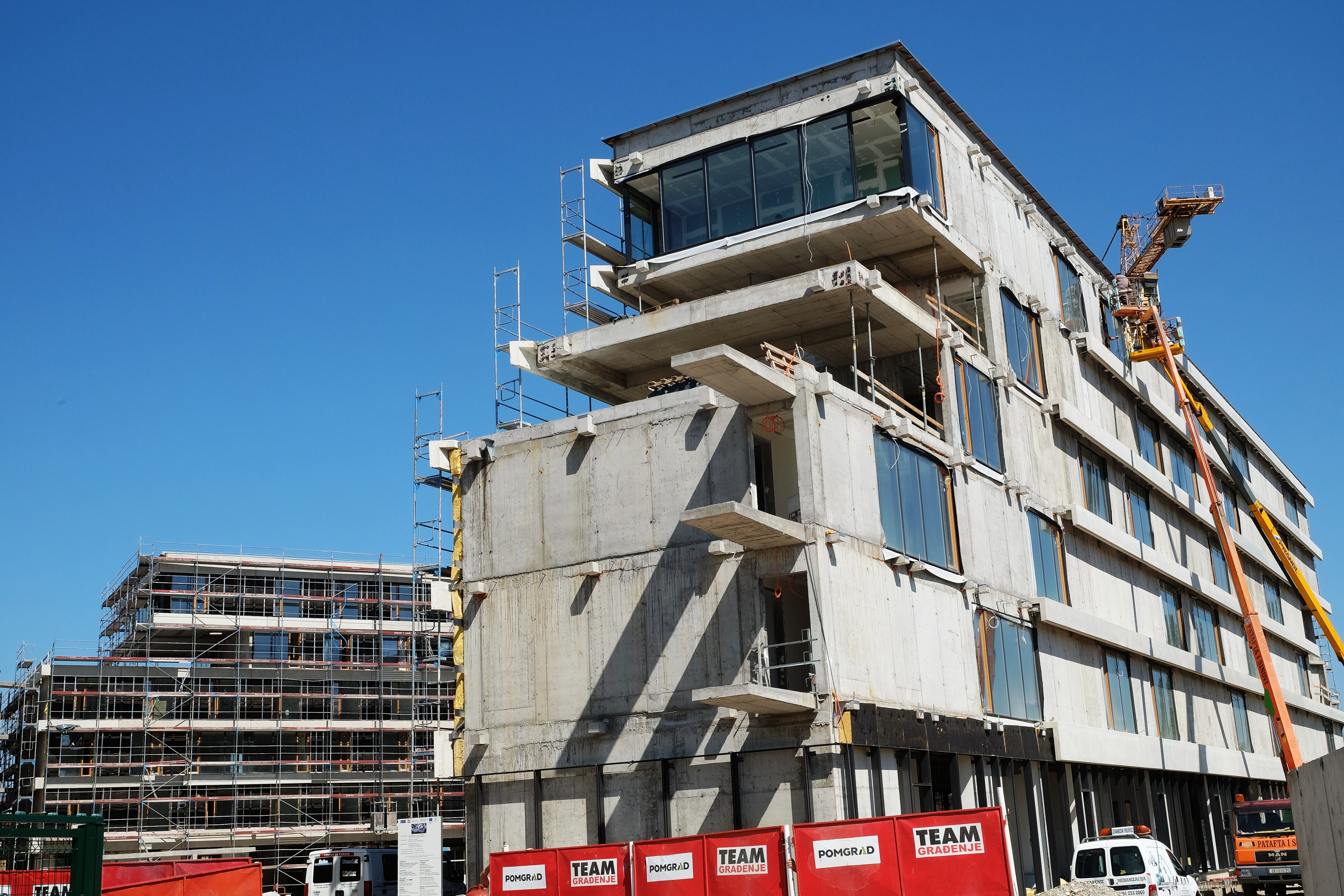 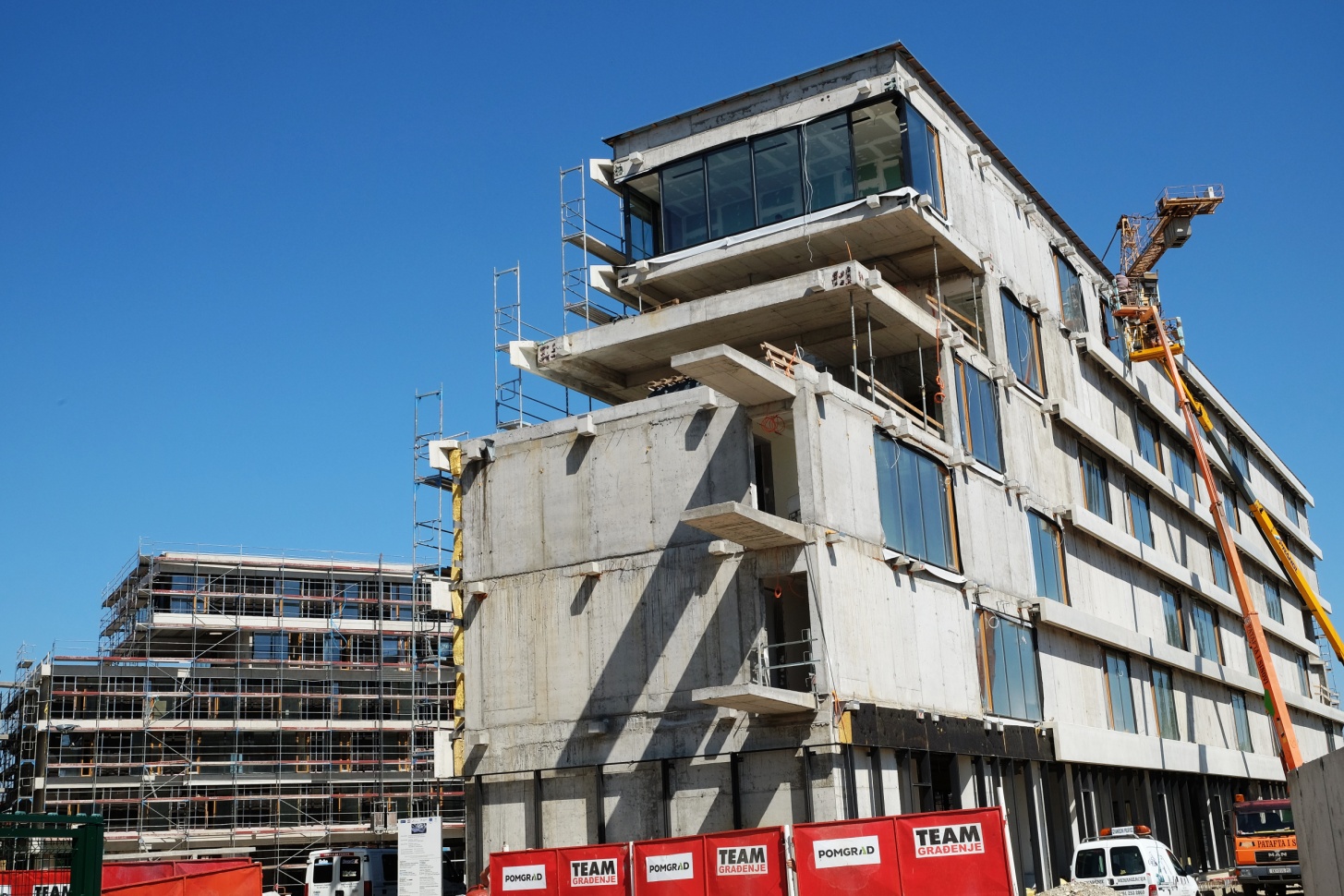 fasadni elementi
kocke
ležaj fasadnih elemenata
Boris Baljkas
11
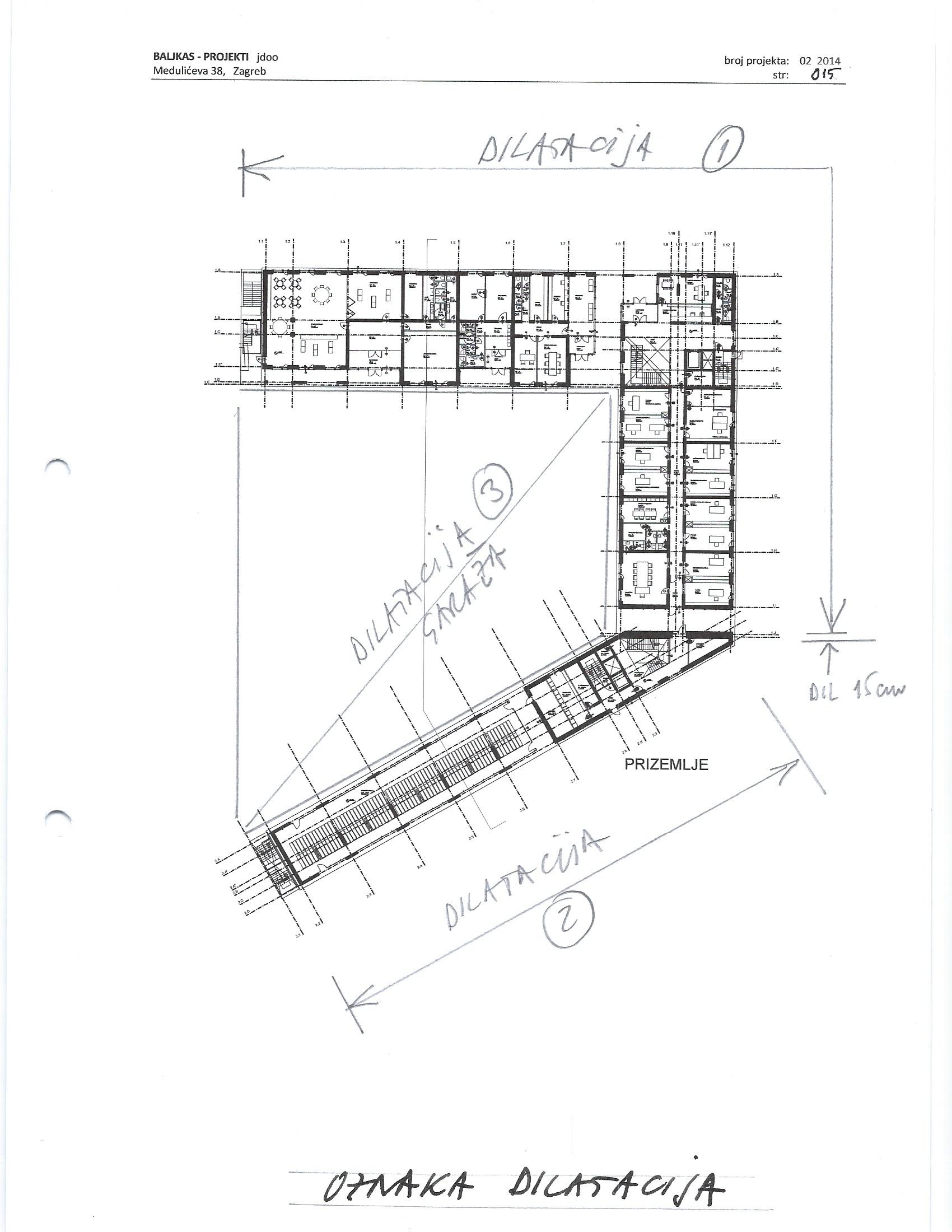 dilema
Boris Baljkas
12
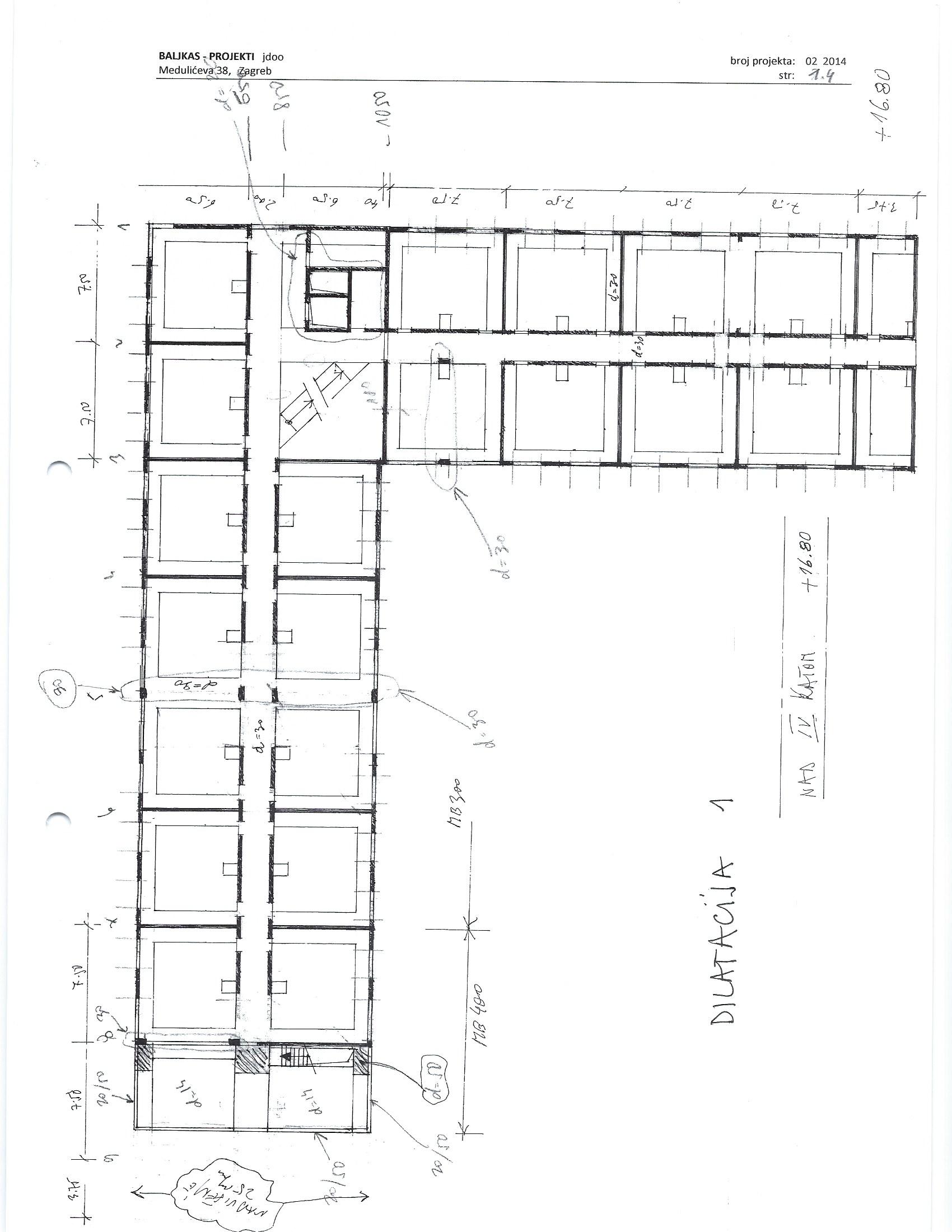 PLOČE
Boris Baljkas
13
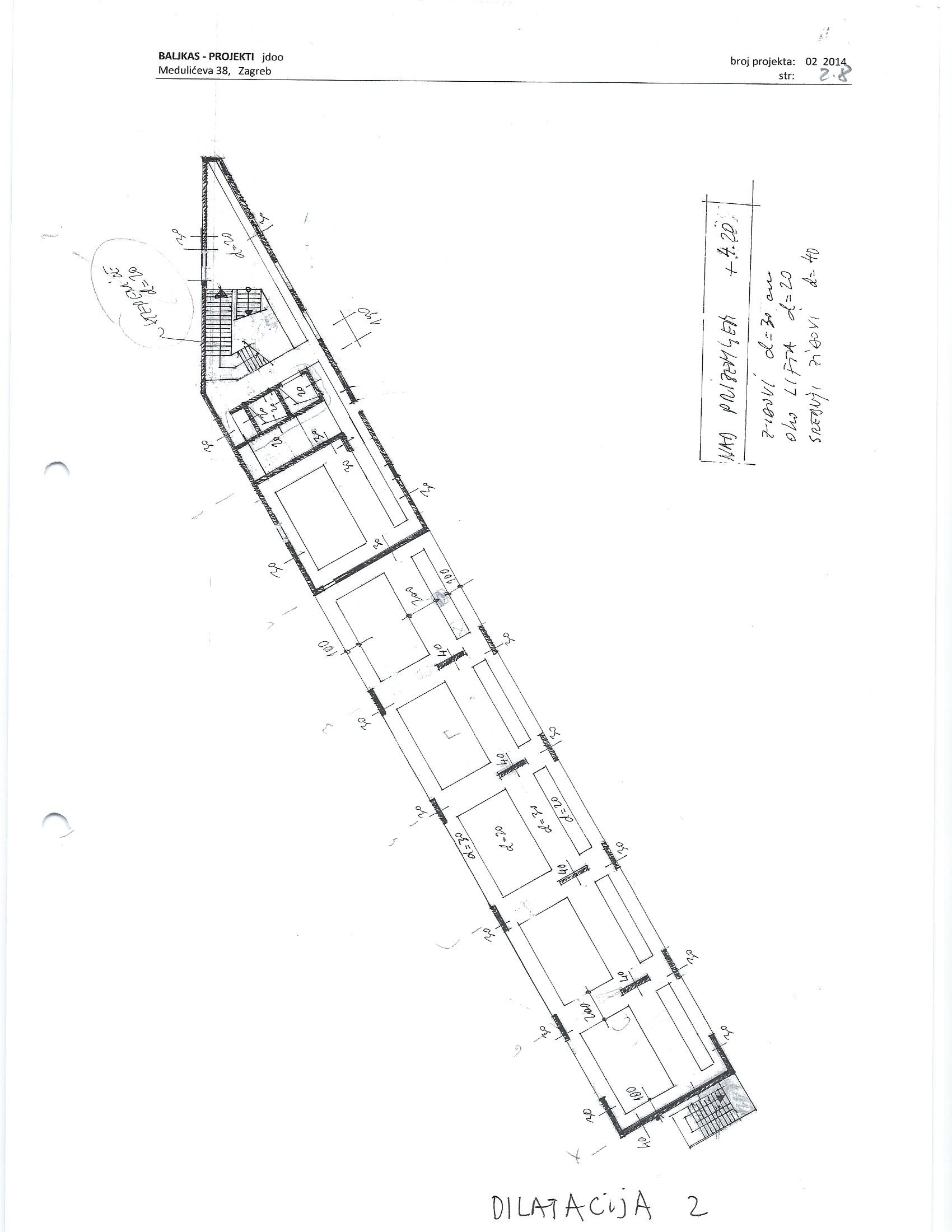 Boris Baljkas
14
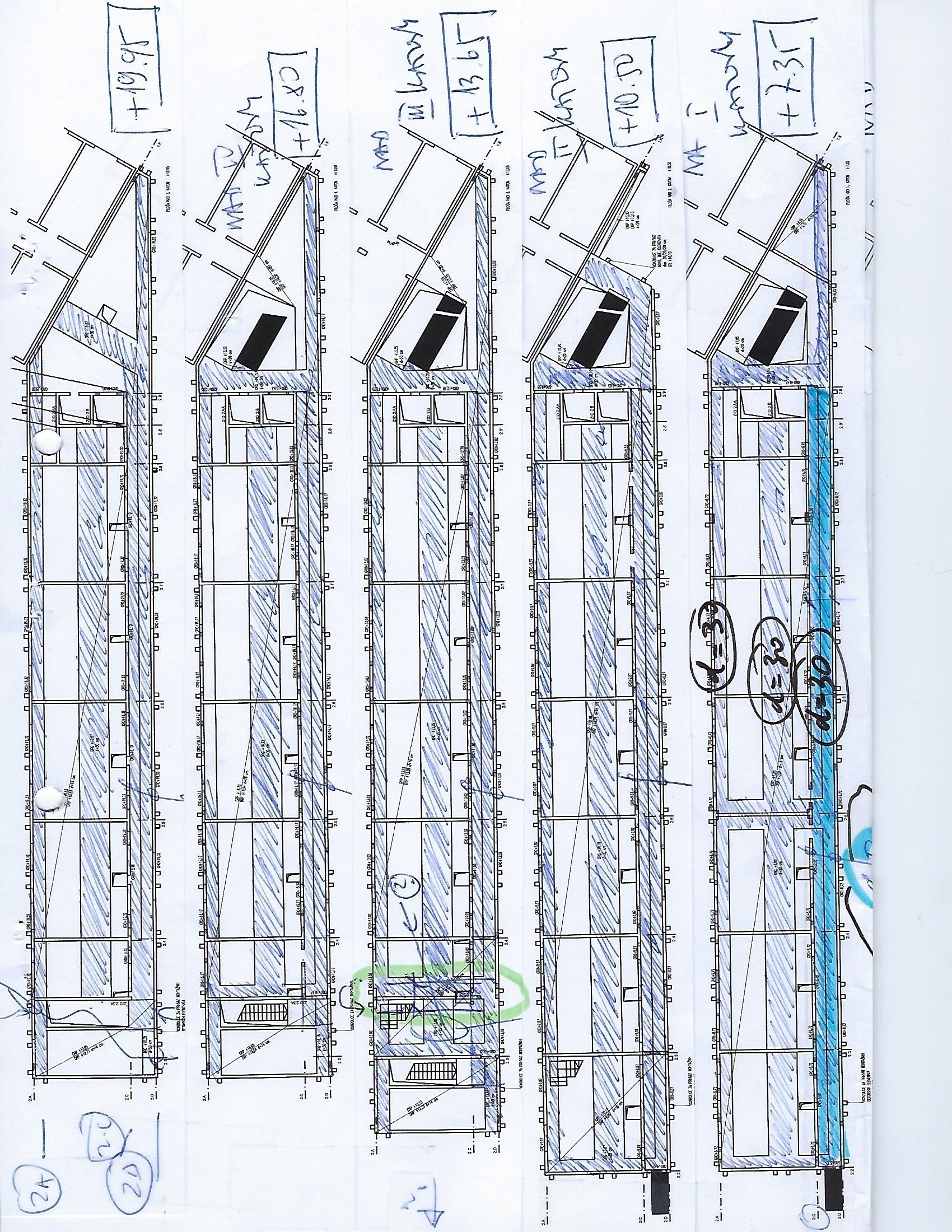 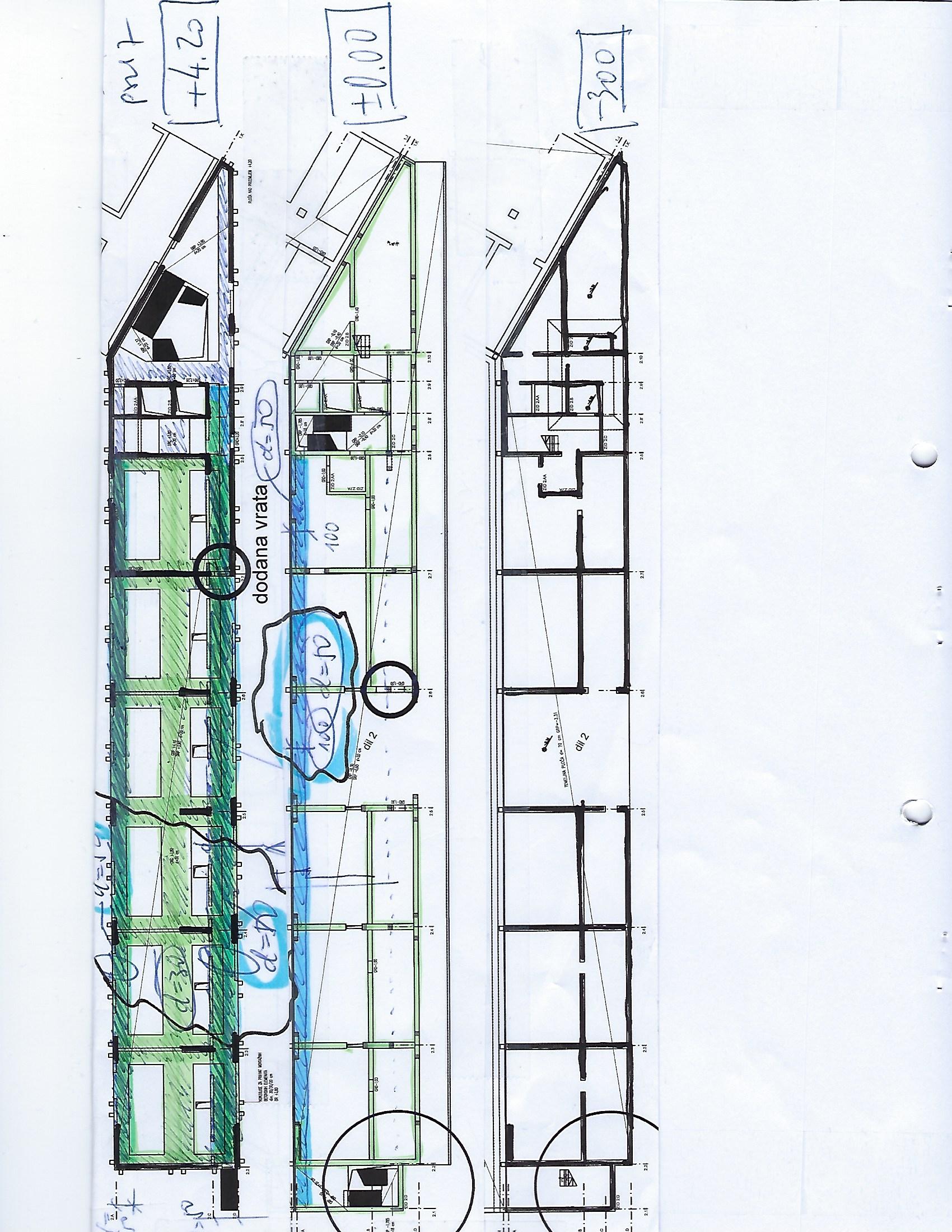 Boris Baljkas
15
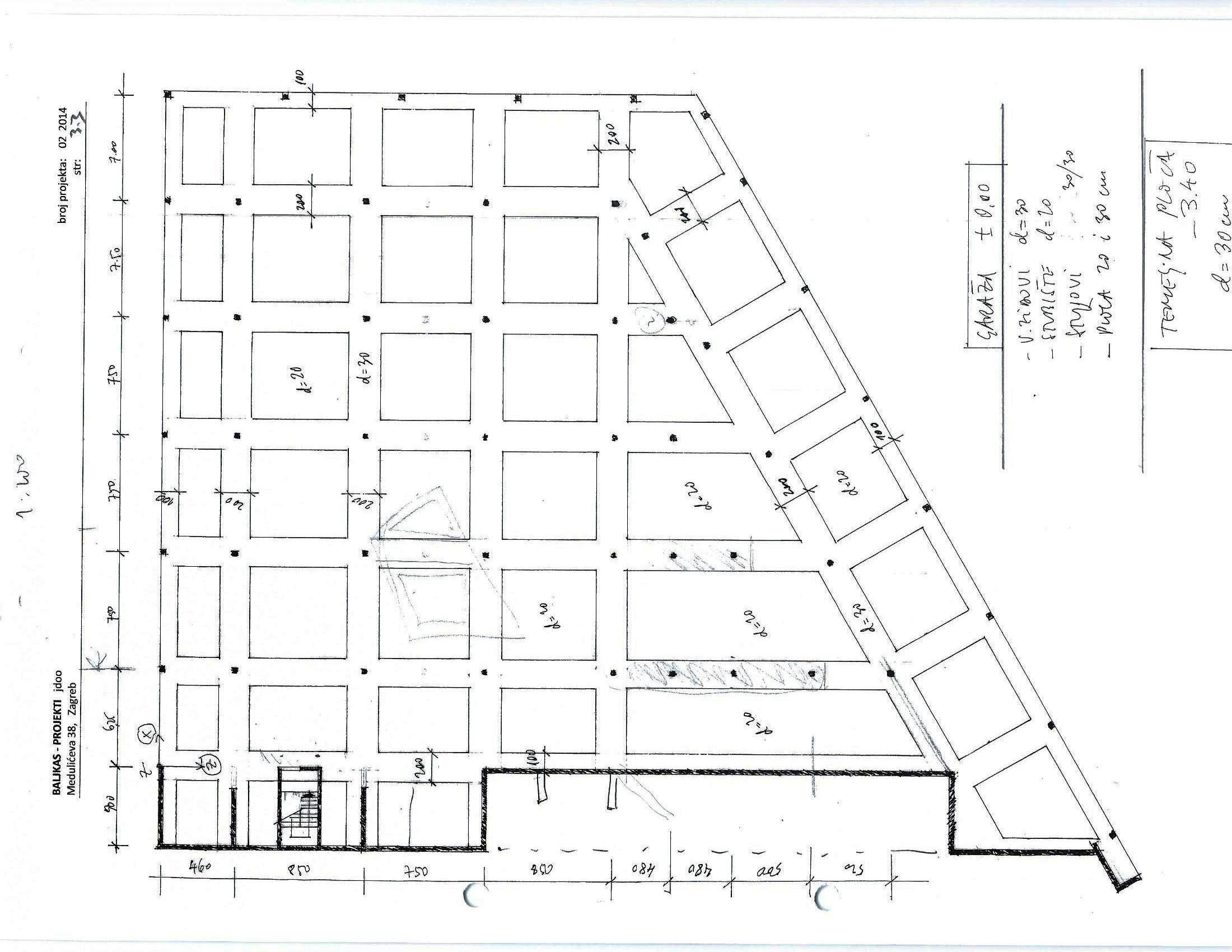 Stupovi
Boris Baljkas
16
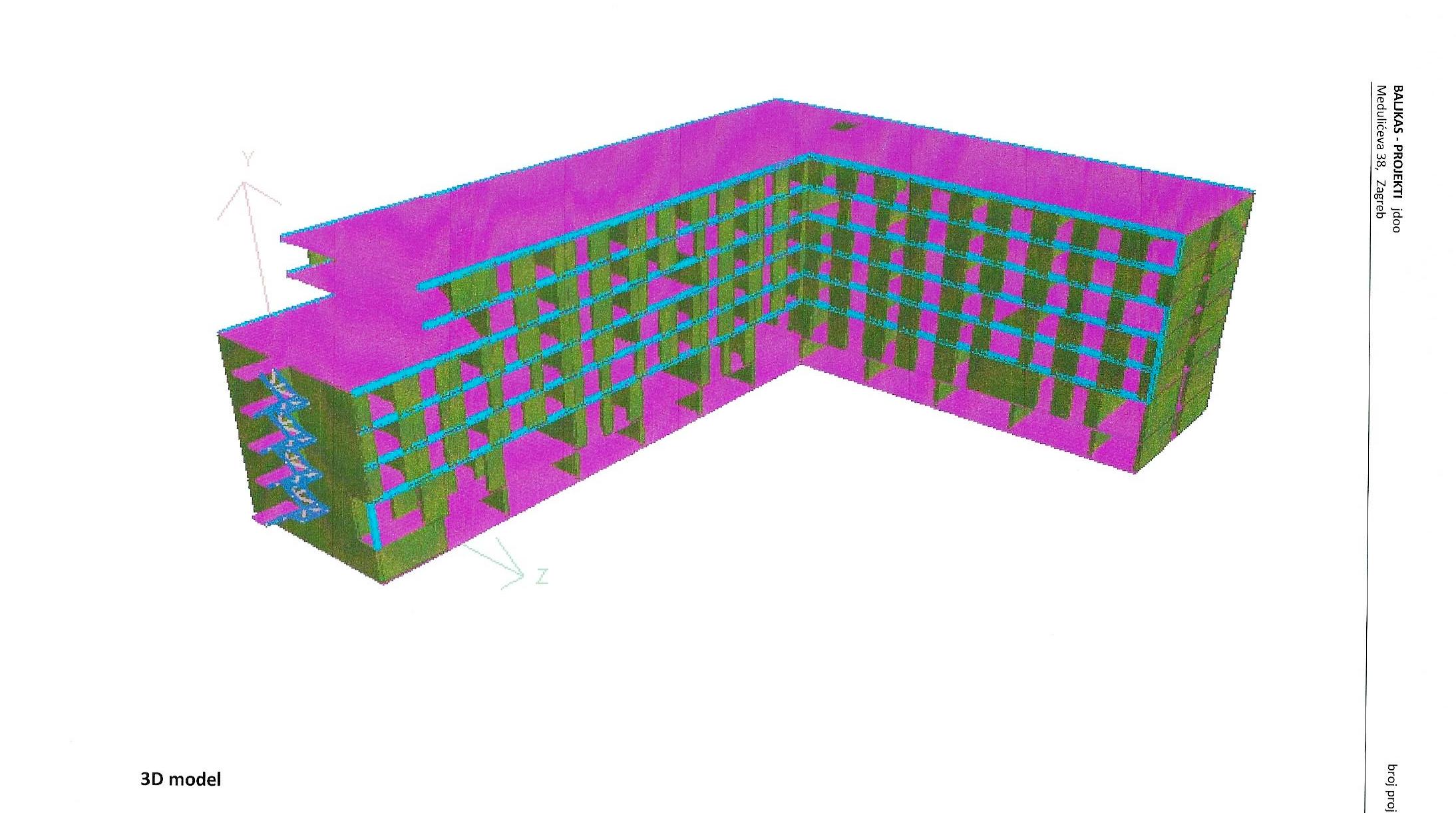 numerički modeli
Boris Baljkas
17
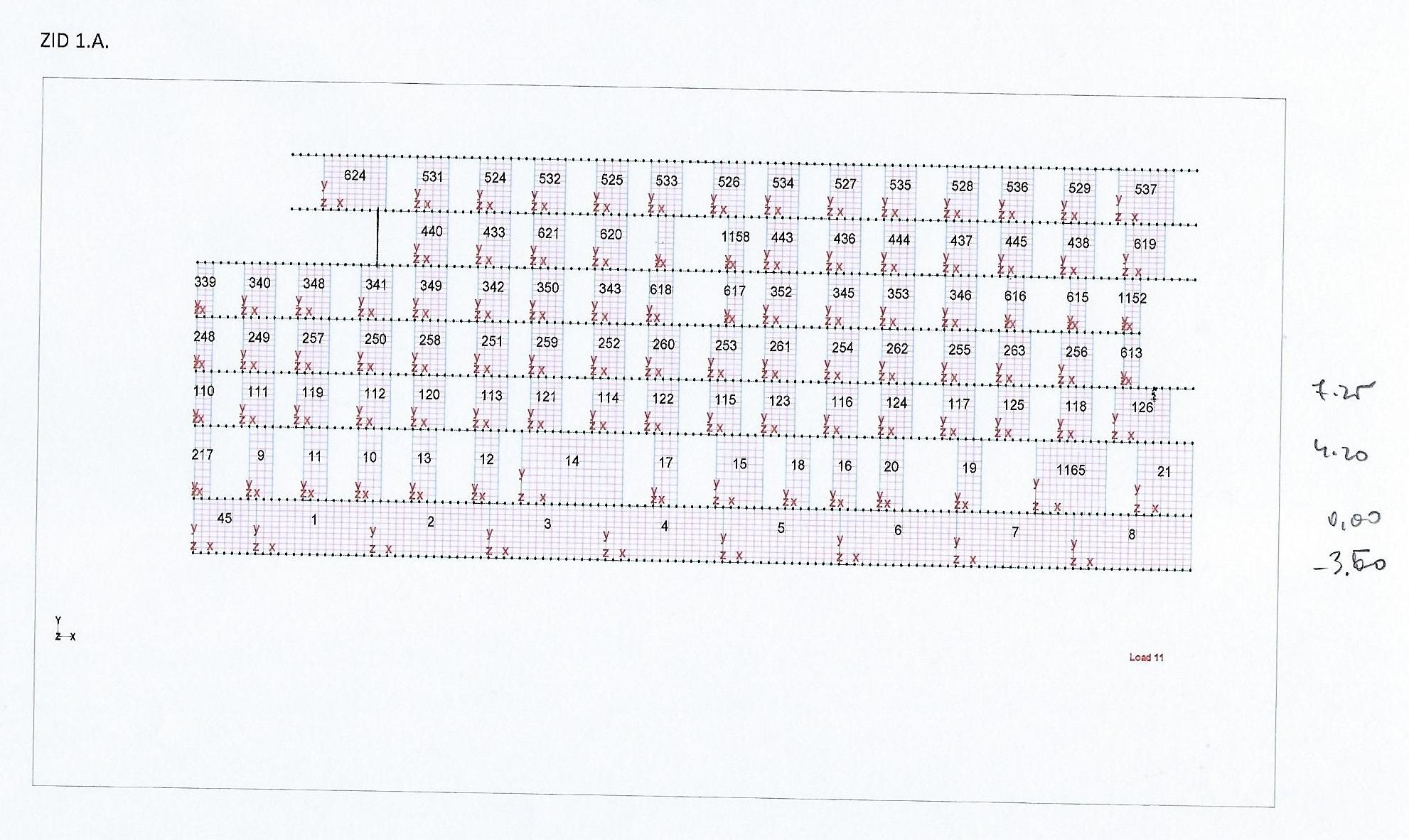 Boris Baljkas
18
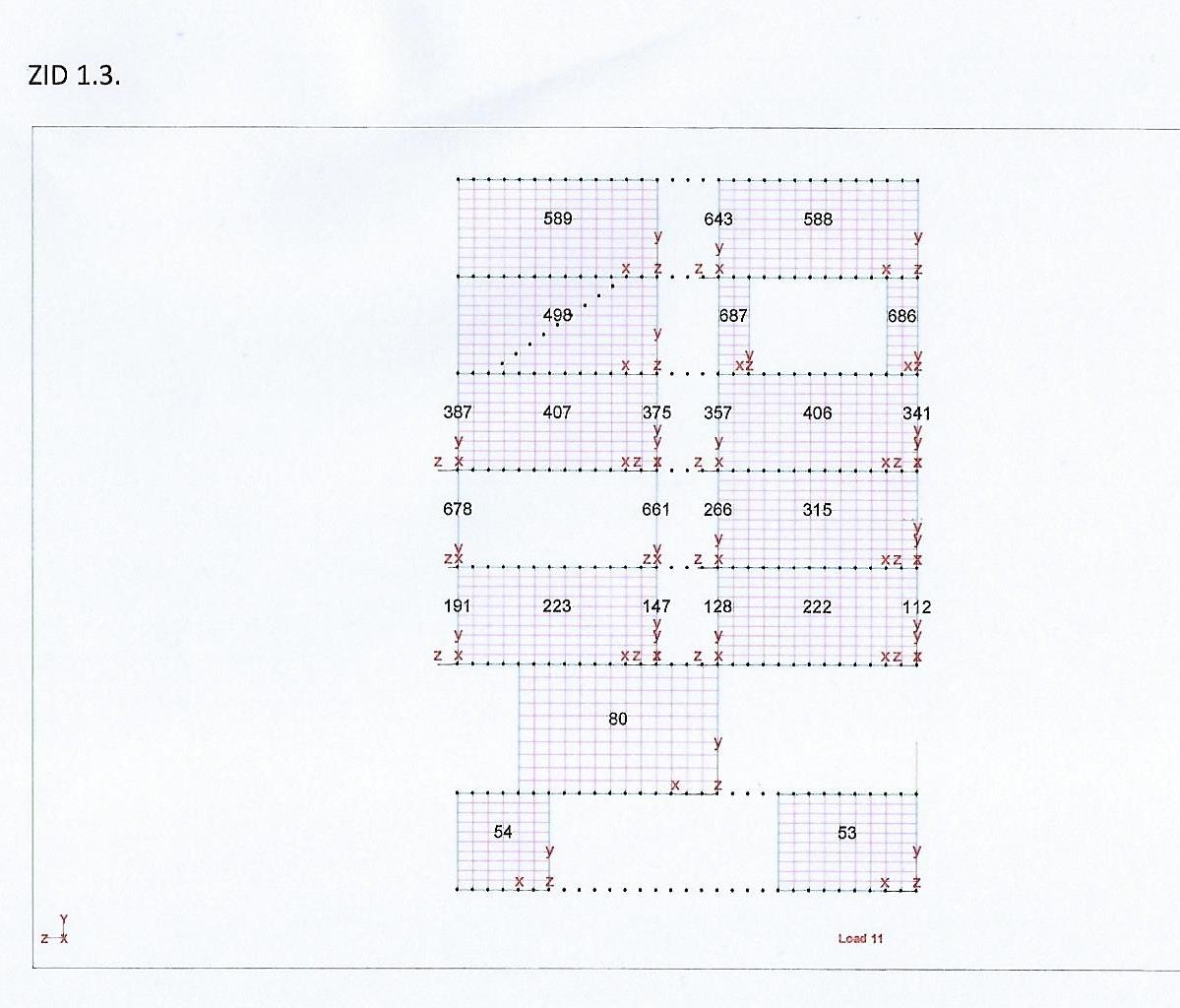 A            B  C          D
Boris Baljkas
19
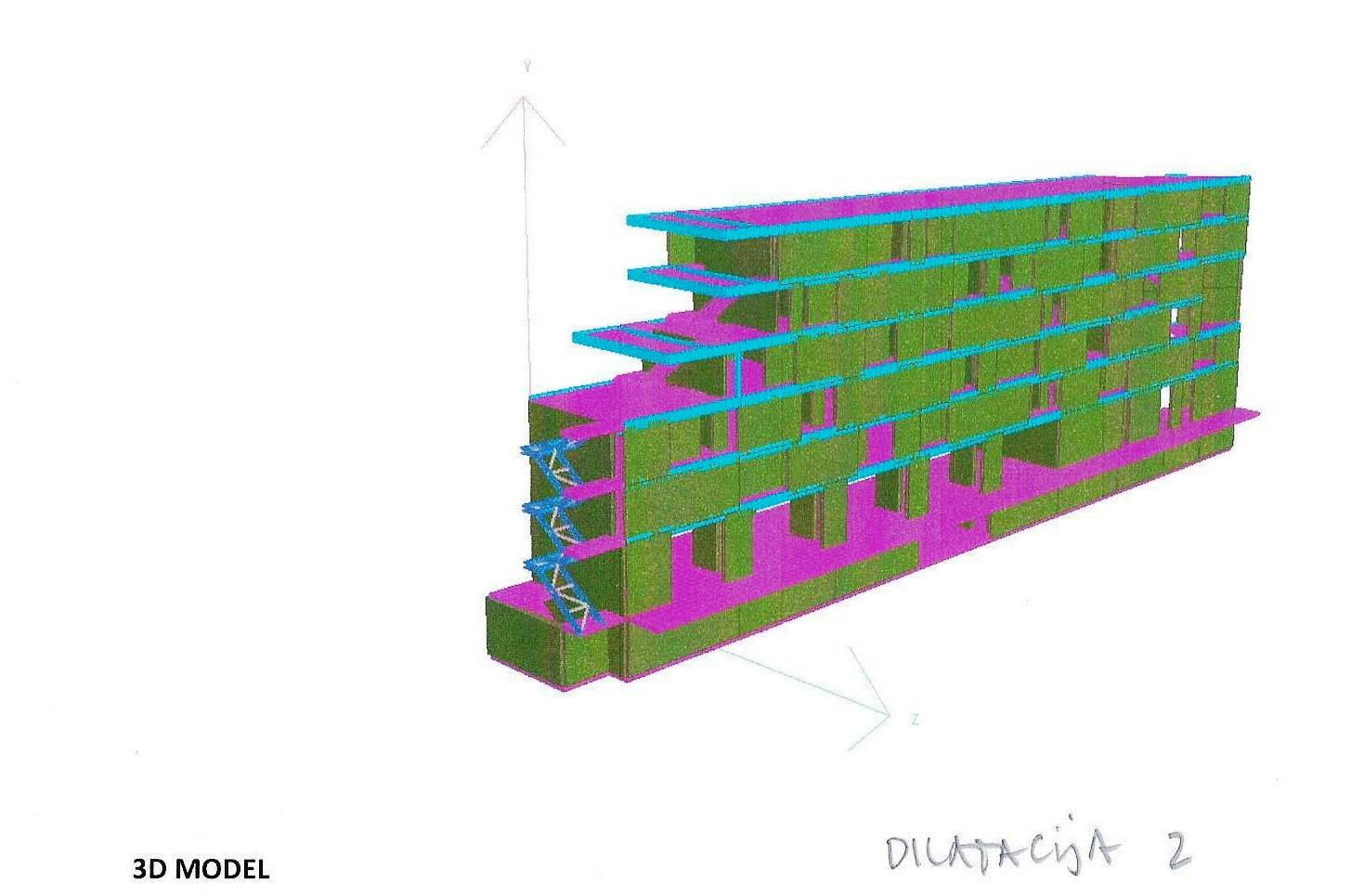 Boris Baljkas
20
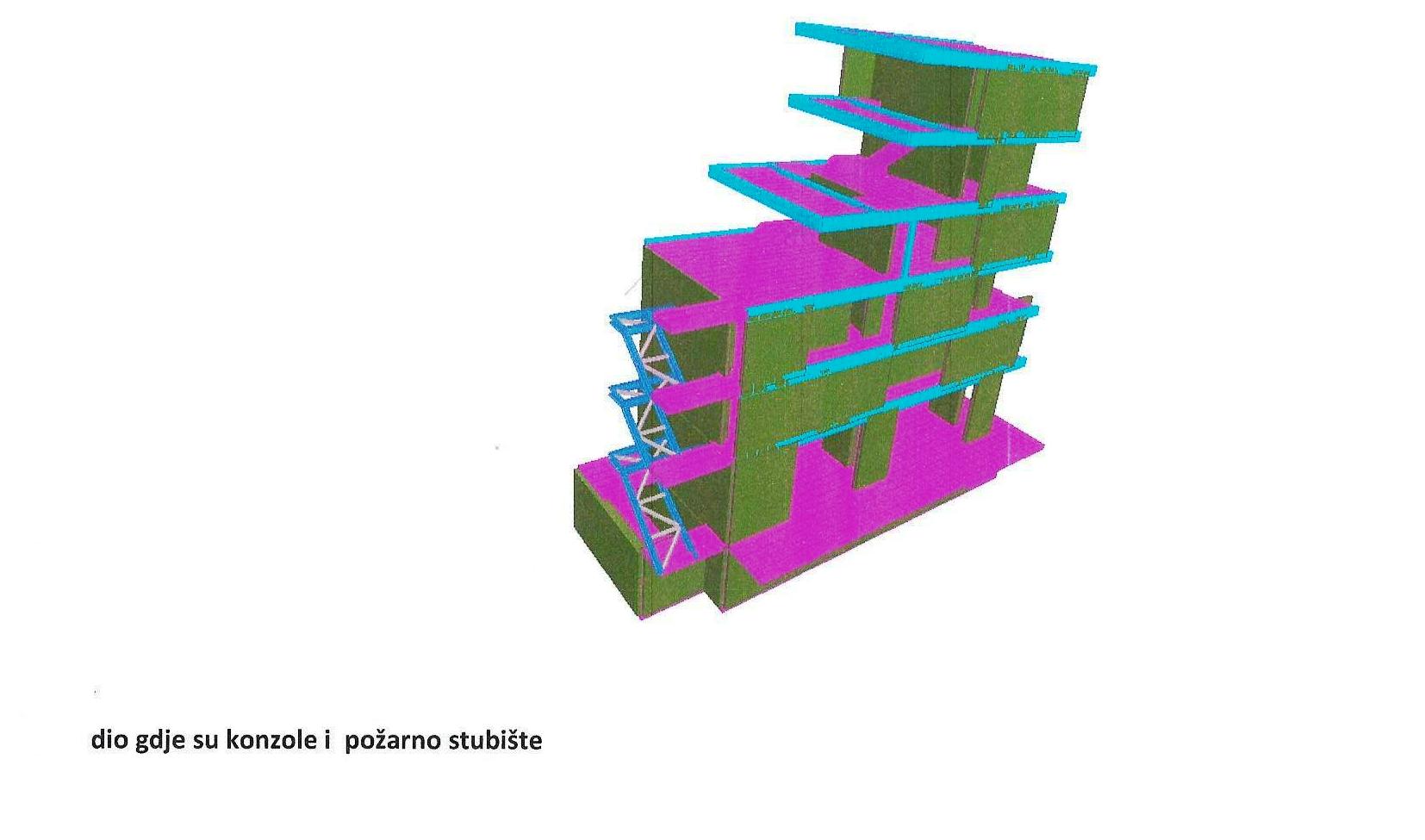 Boris Baljkas
21
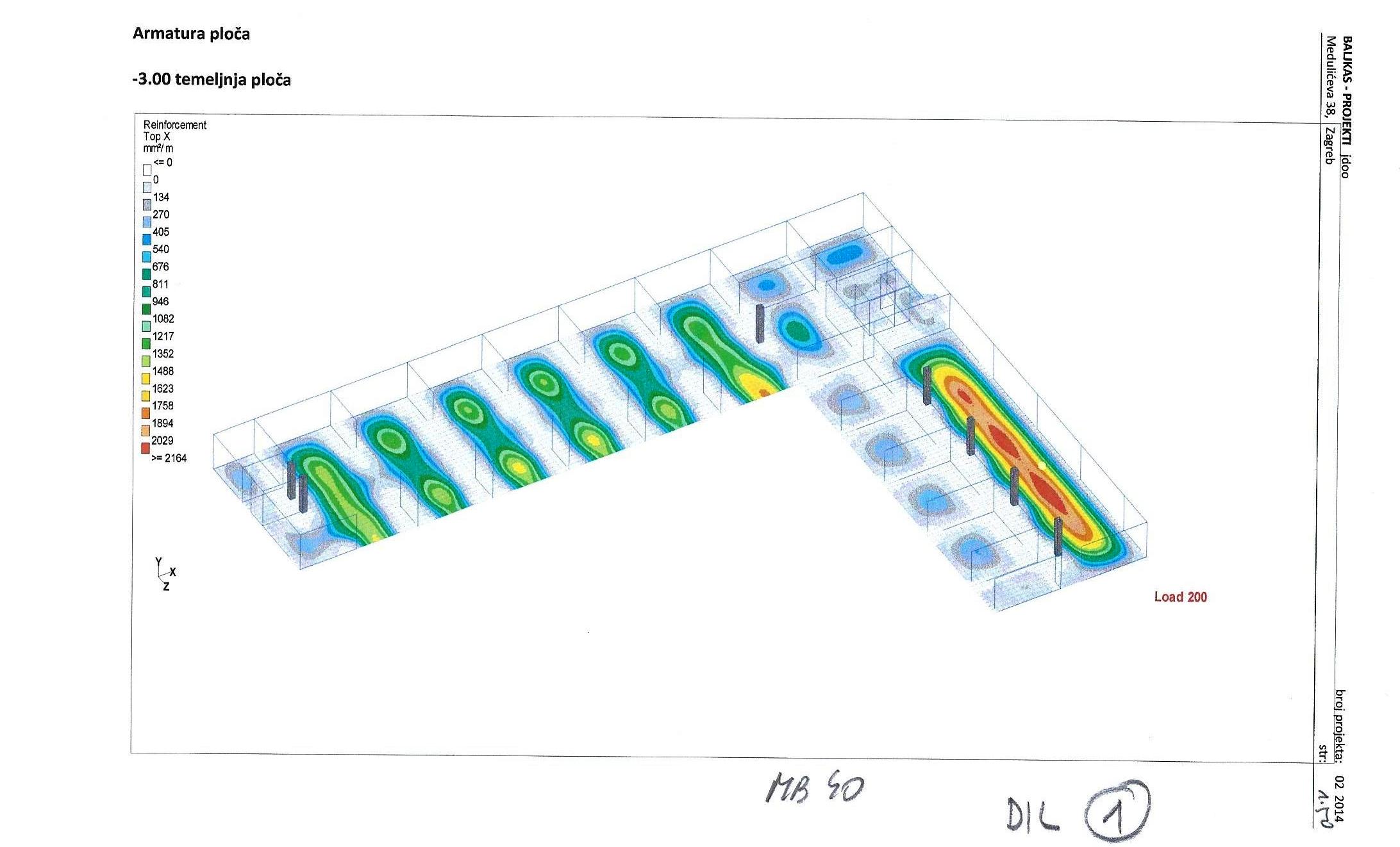 Boris Baljkas
22
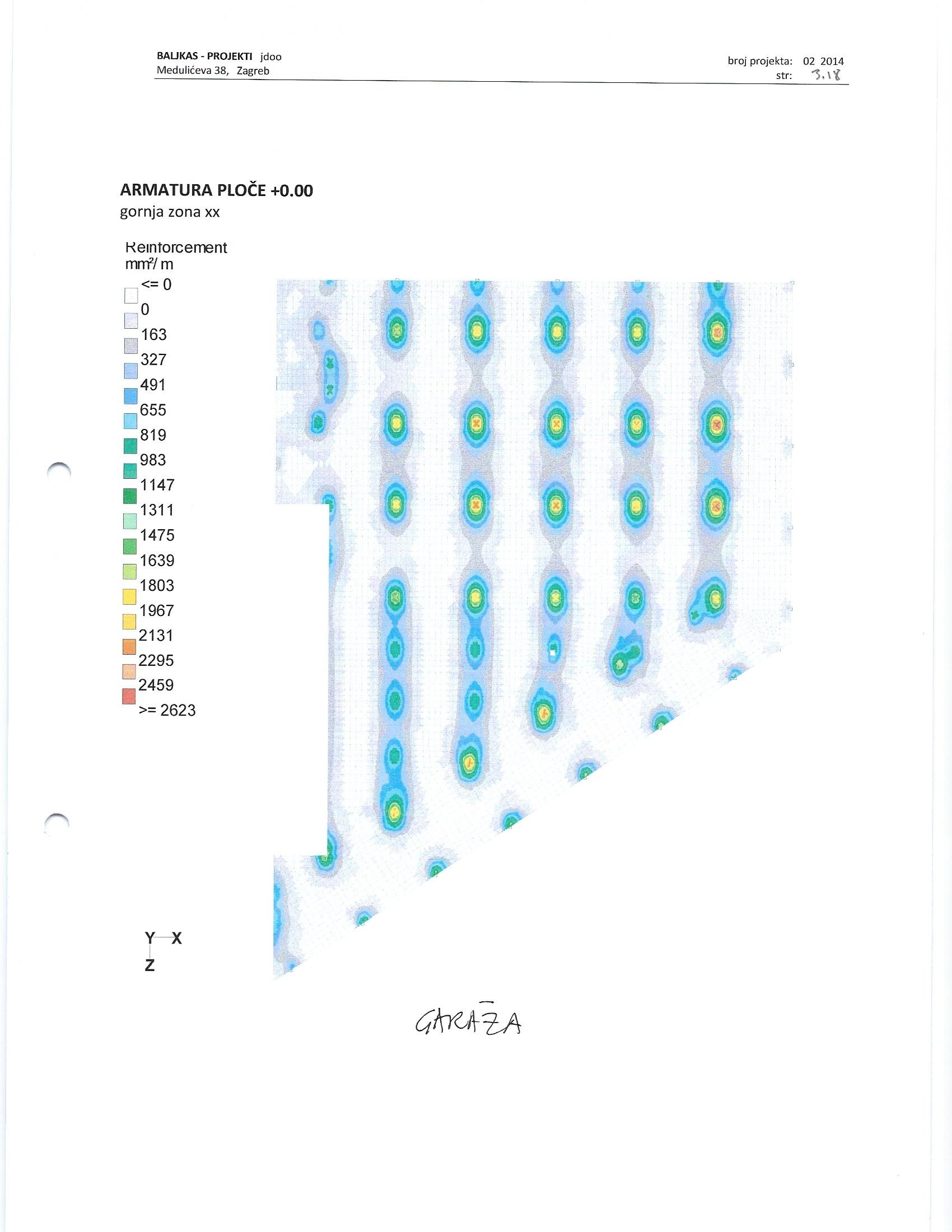 Boris Baljkas
23
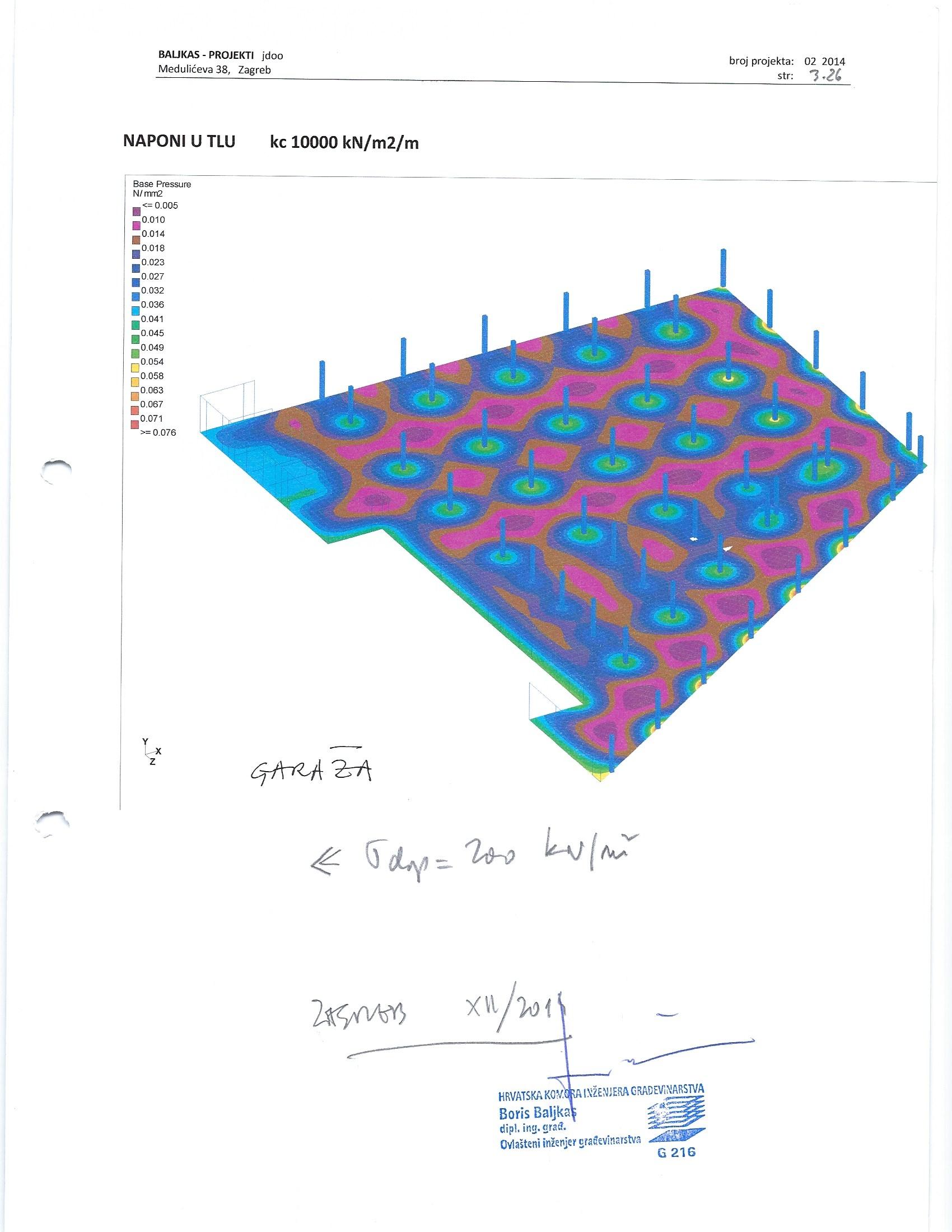 Boris Baljkas
24
ZIDOVI


roštilj poprečnih i uzdužnih zidova iznad podruma
Boris Baljkas
25
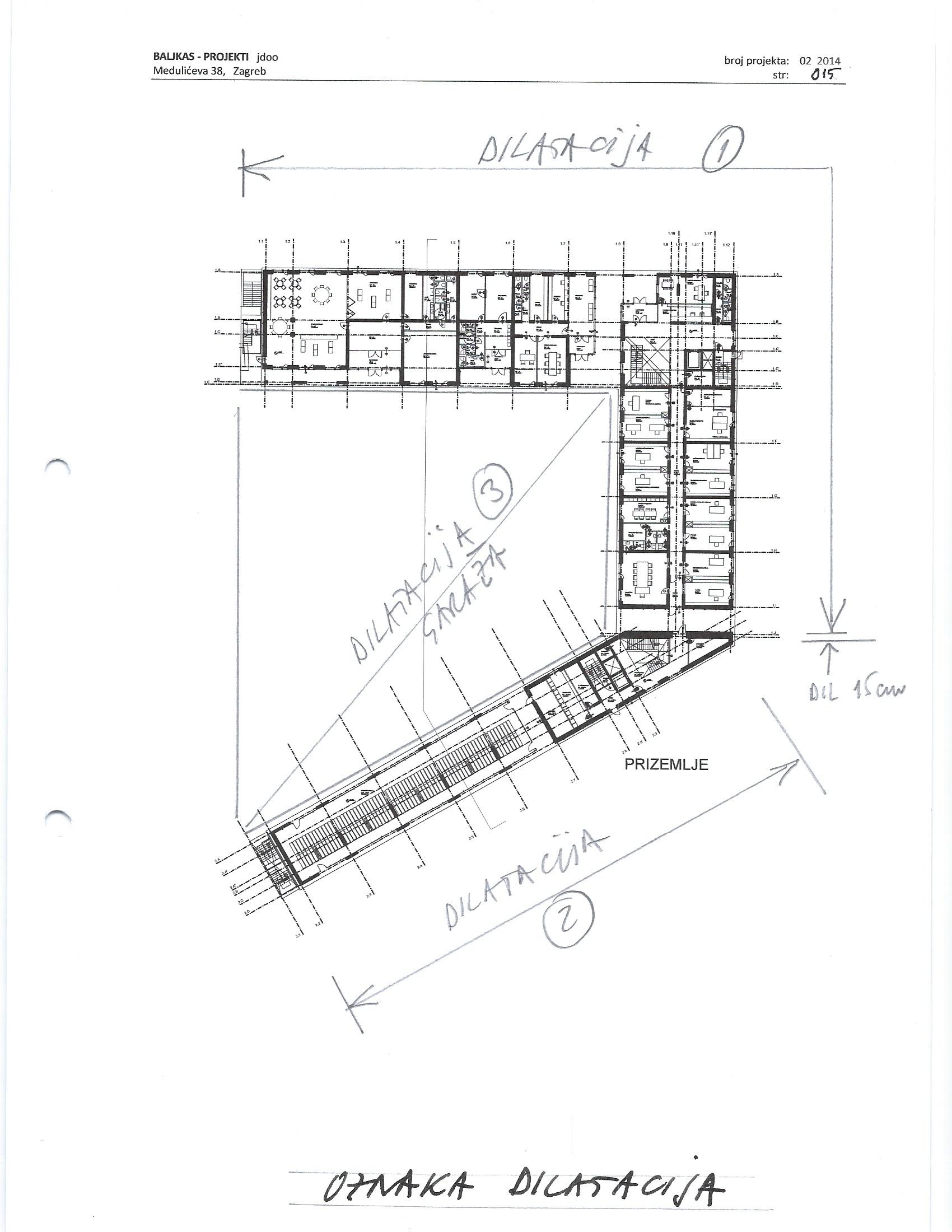 A

B
C

D
Boris Baljkas
26
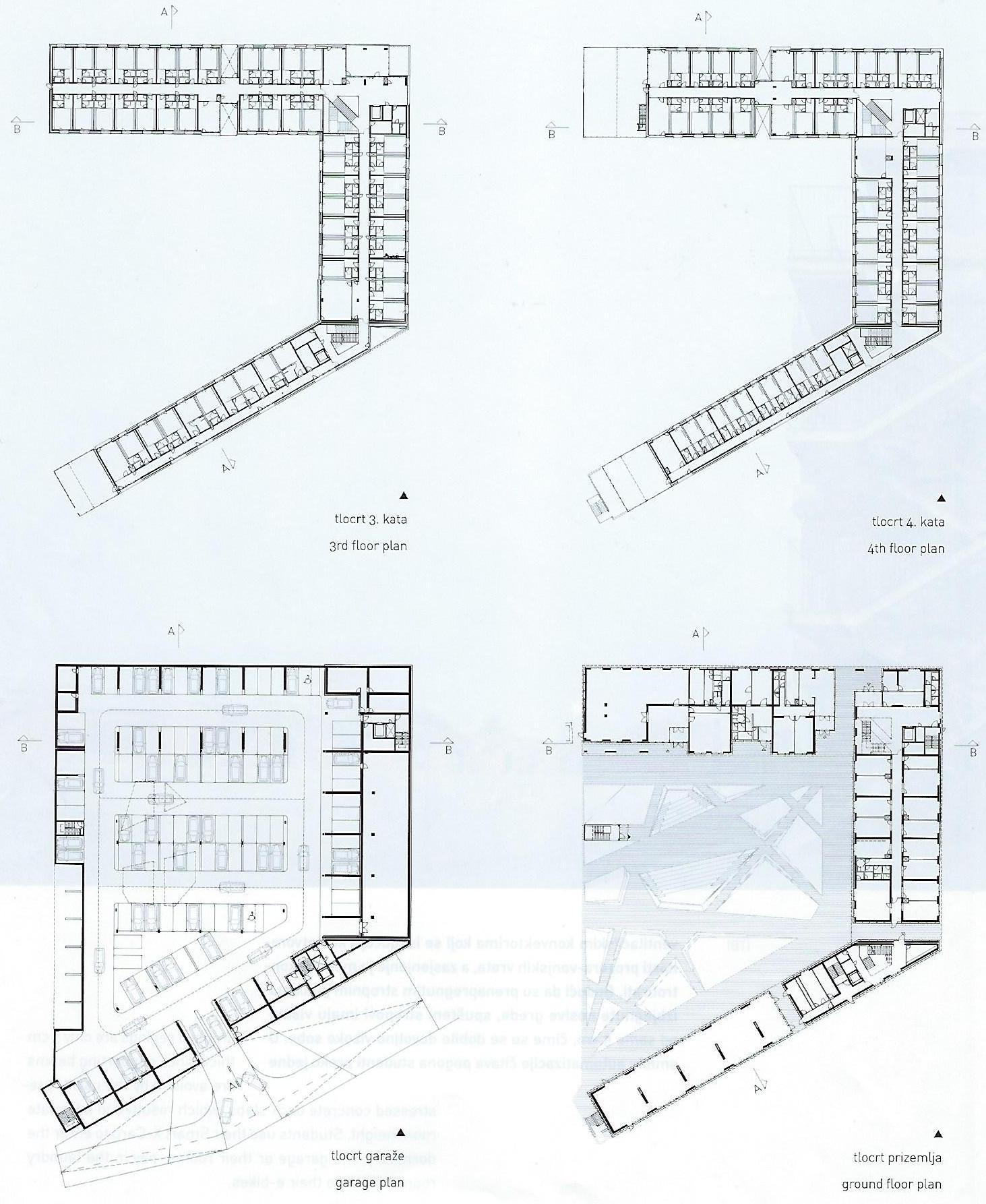 prizemlje
garaža
A                                           A                                           


B                                           B
C                                           C 


D                                            D
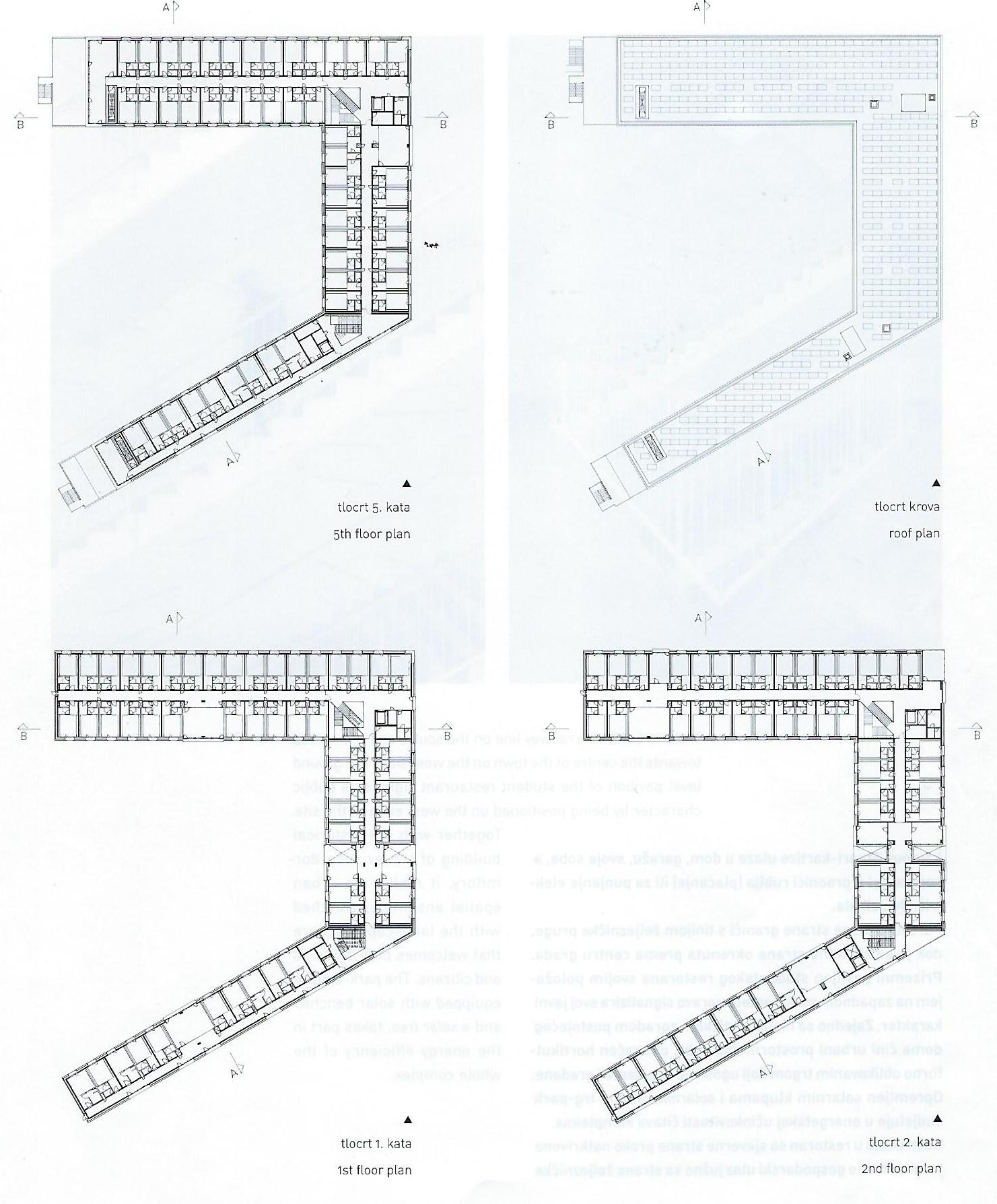 oslonci  “roštilja”
I kat, II, III, IV, V
A


B

C


D
Boris Baljkas
27
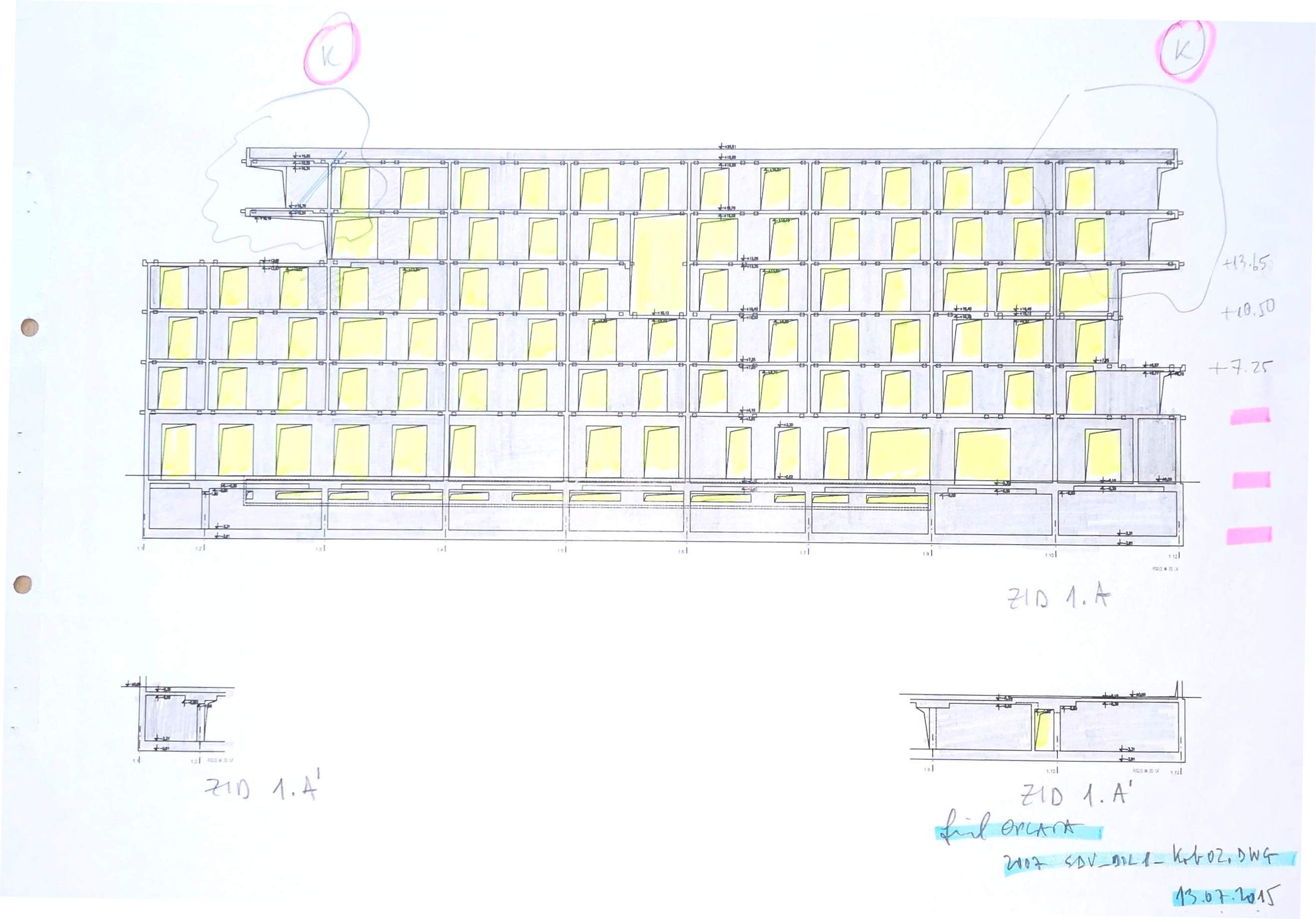 konzola
sjever uzdužni zid
poprečni zidovi
Boris Baljkas
28
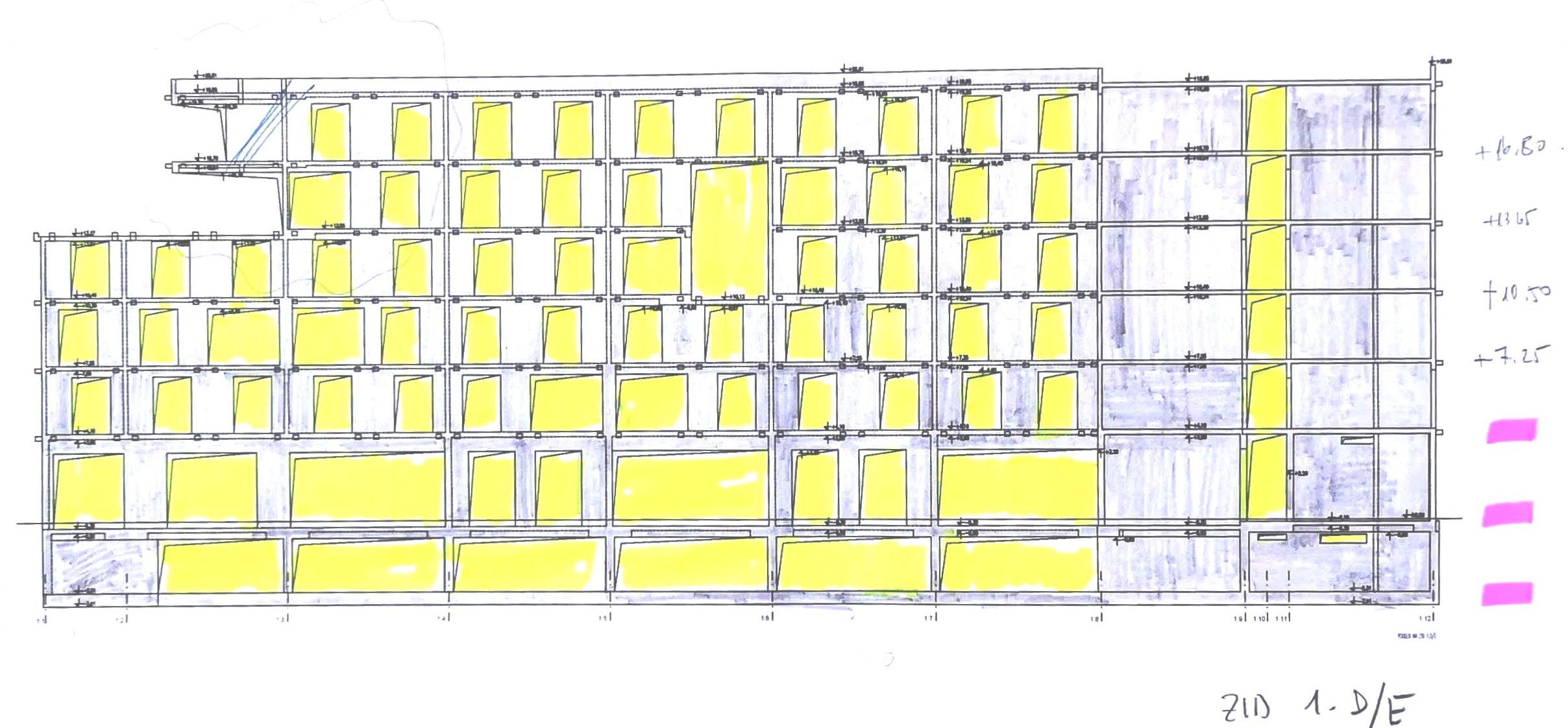 Boris Baljkas
29
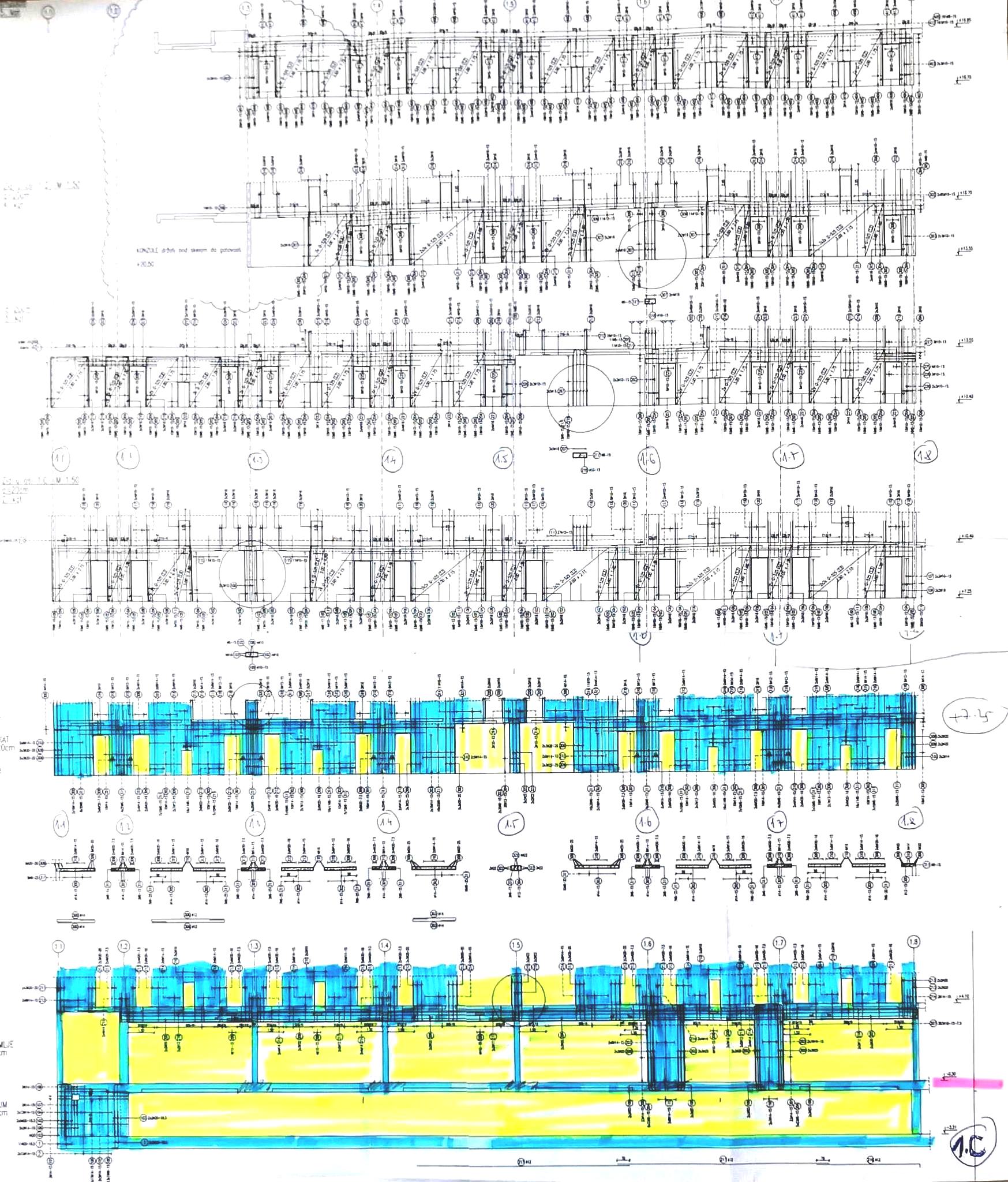 ikebana od armature
Boris Baljkas
30
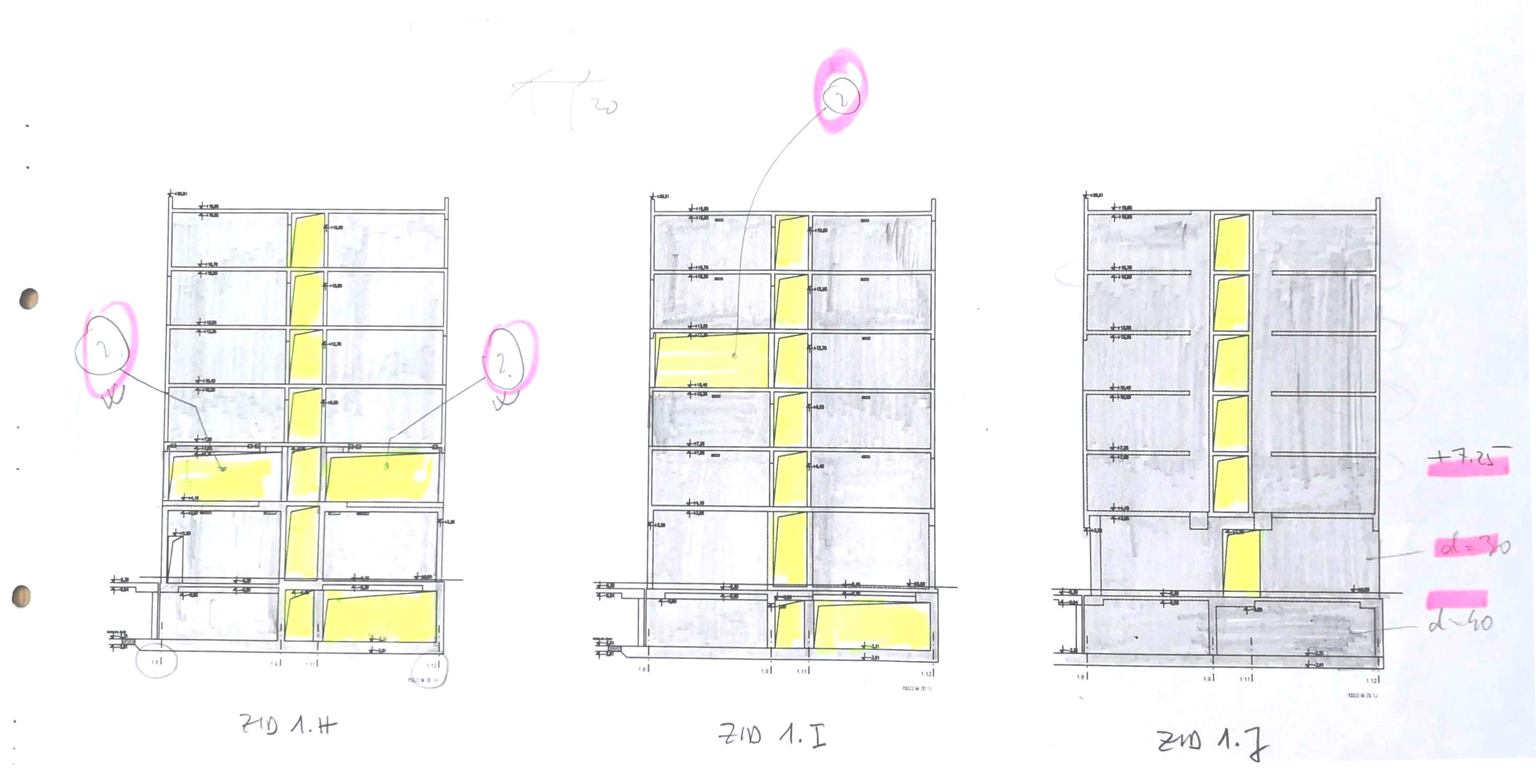 Boris Baljkas
31
prednapregnute ploče
Boris Baljkas
32
troškovnik izvedba
prije javne nabave
Boris Baljkas
33
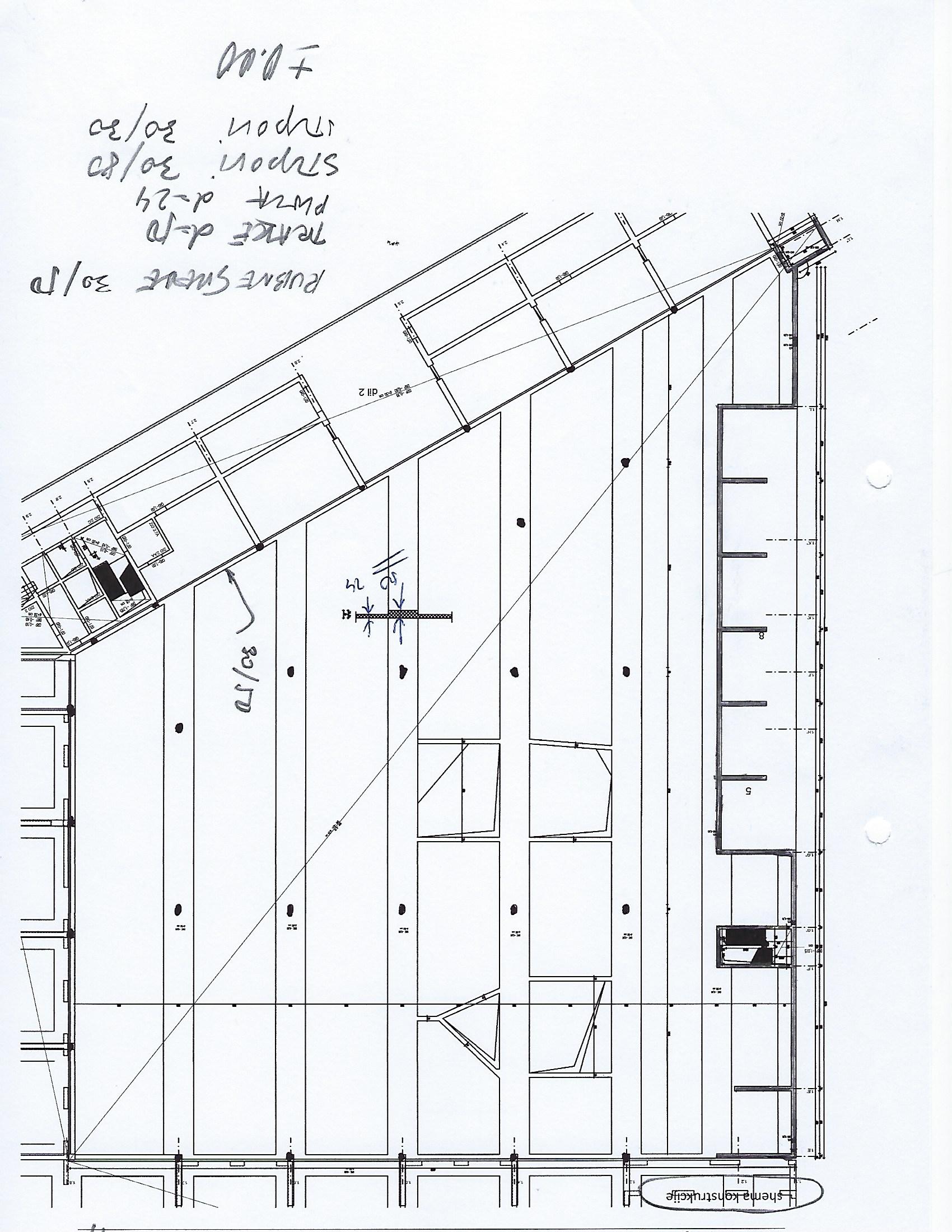 Boris Baljkas
34
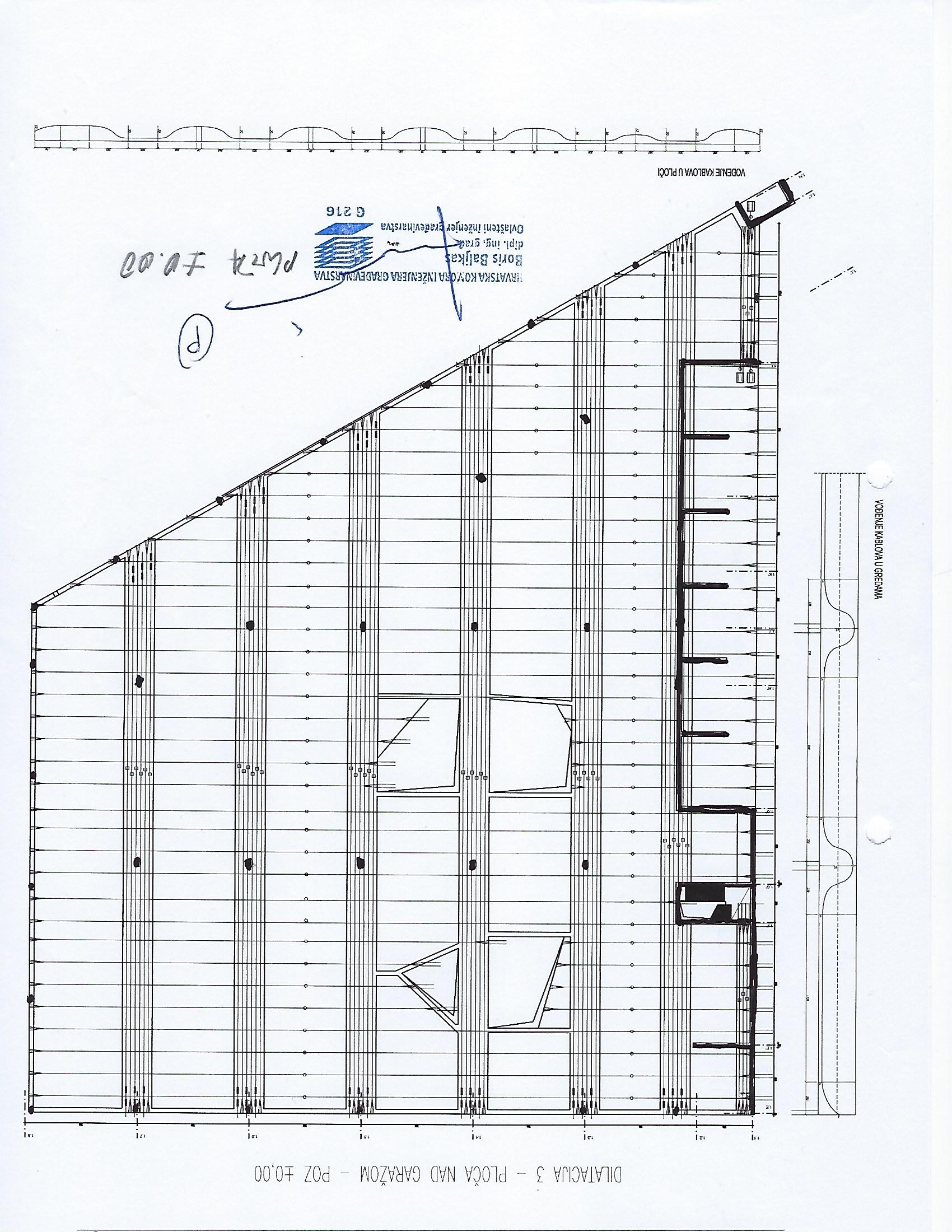 Boris Baljkas
35
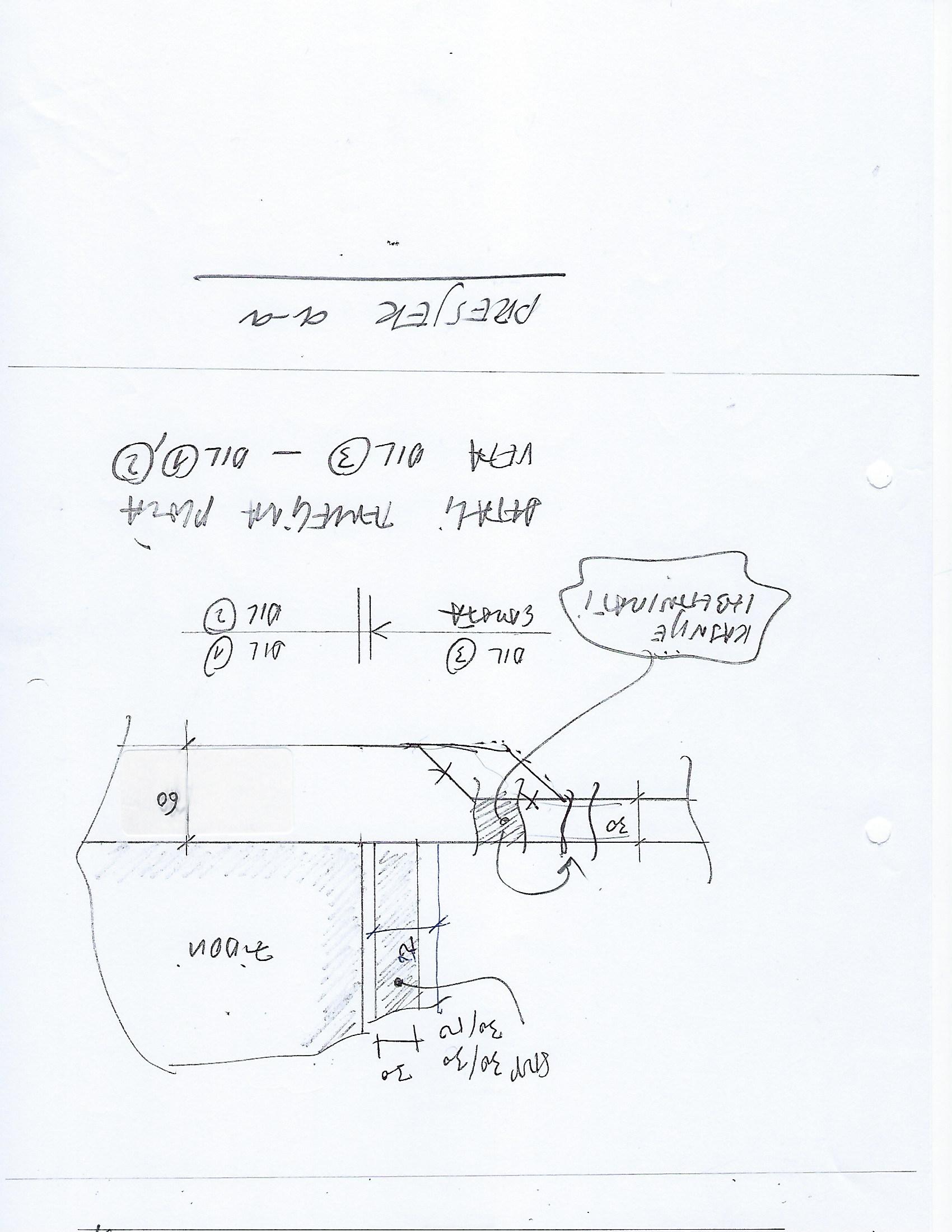 Boris Baljkas
36
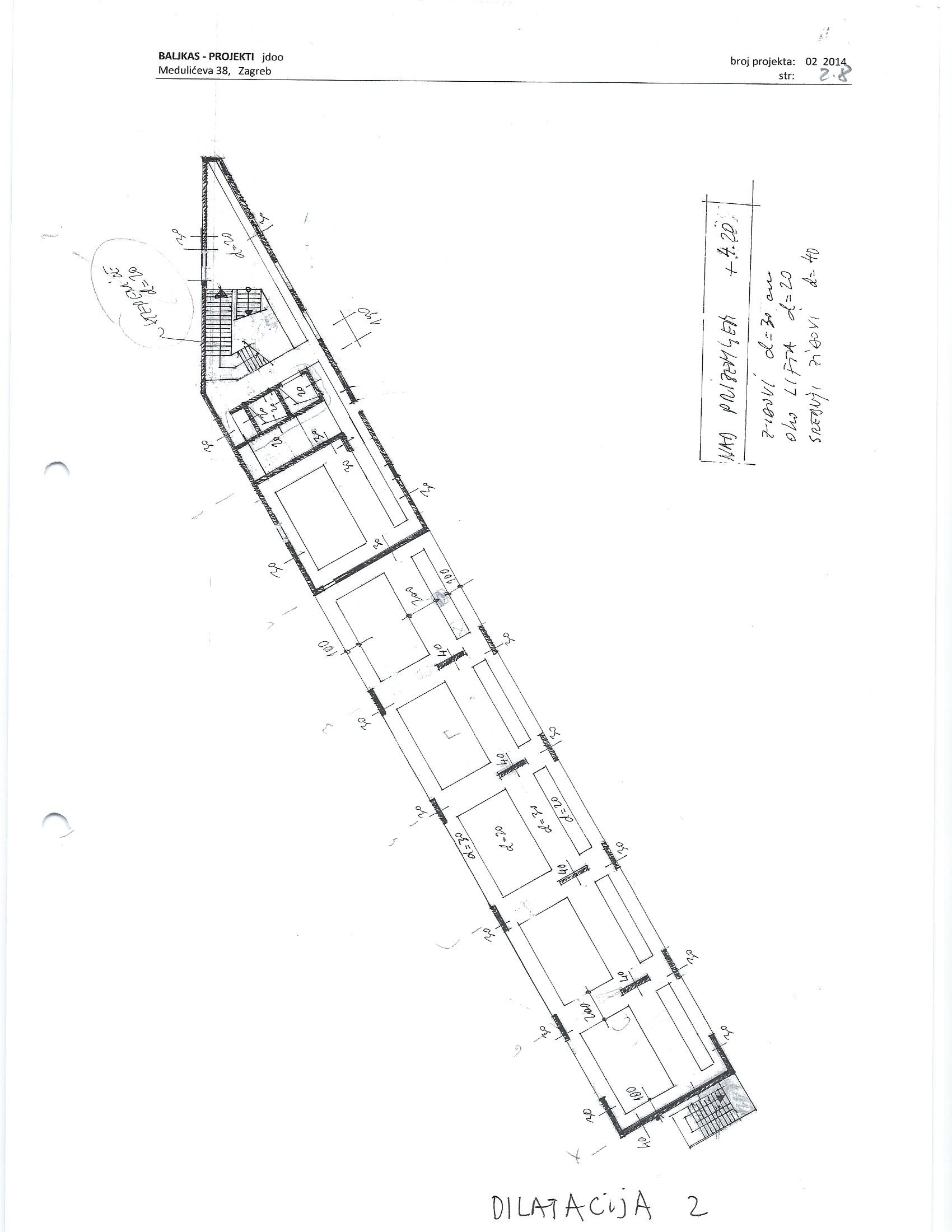 Boris Baljkas
37
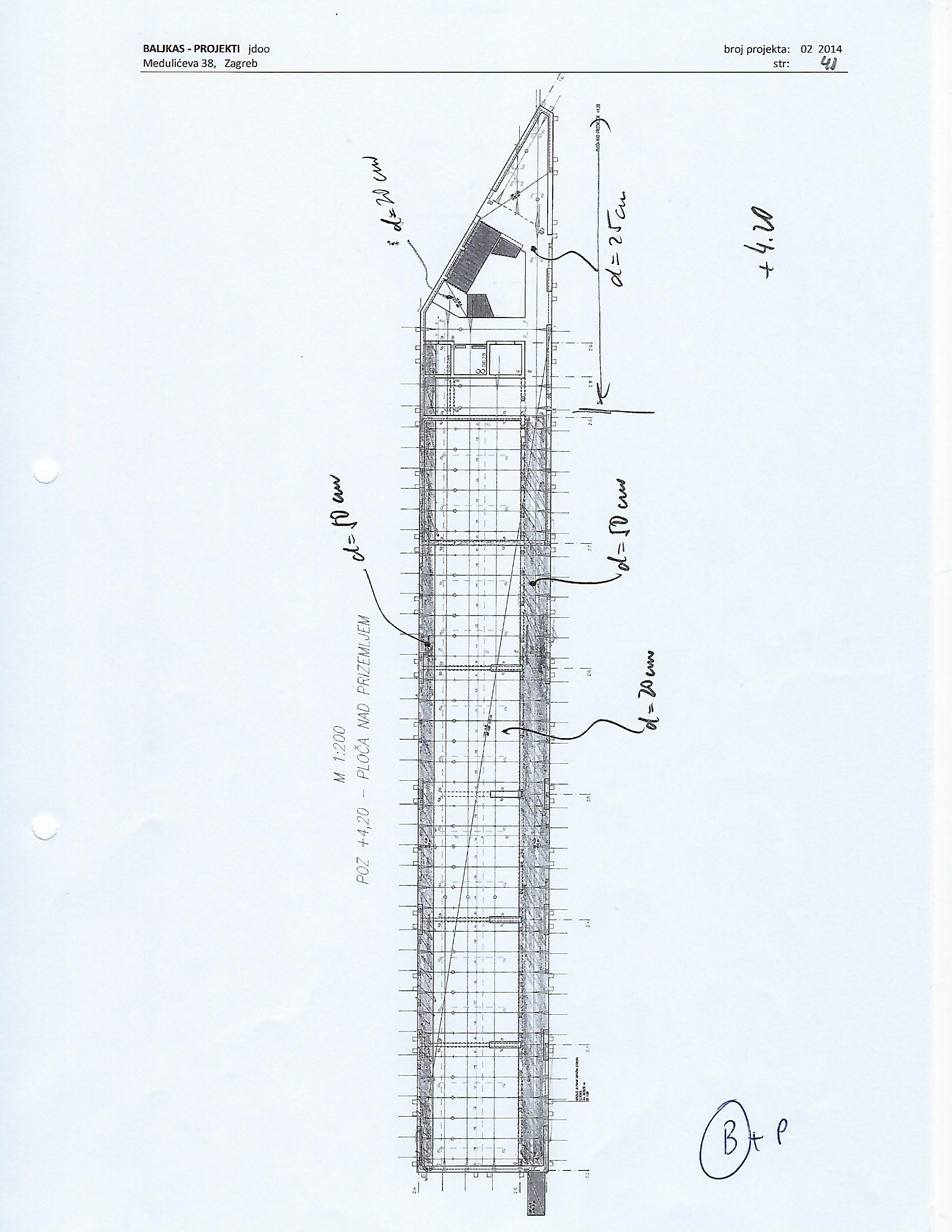 Boris Baljkas
38
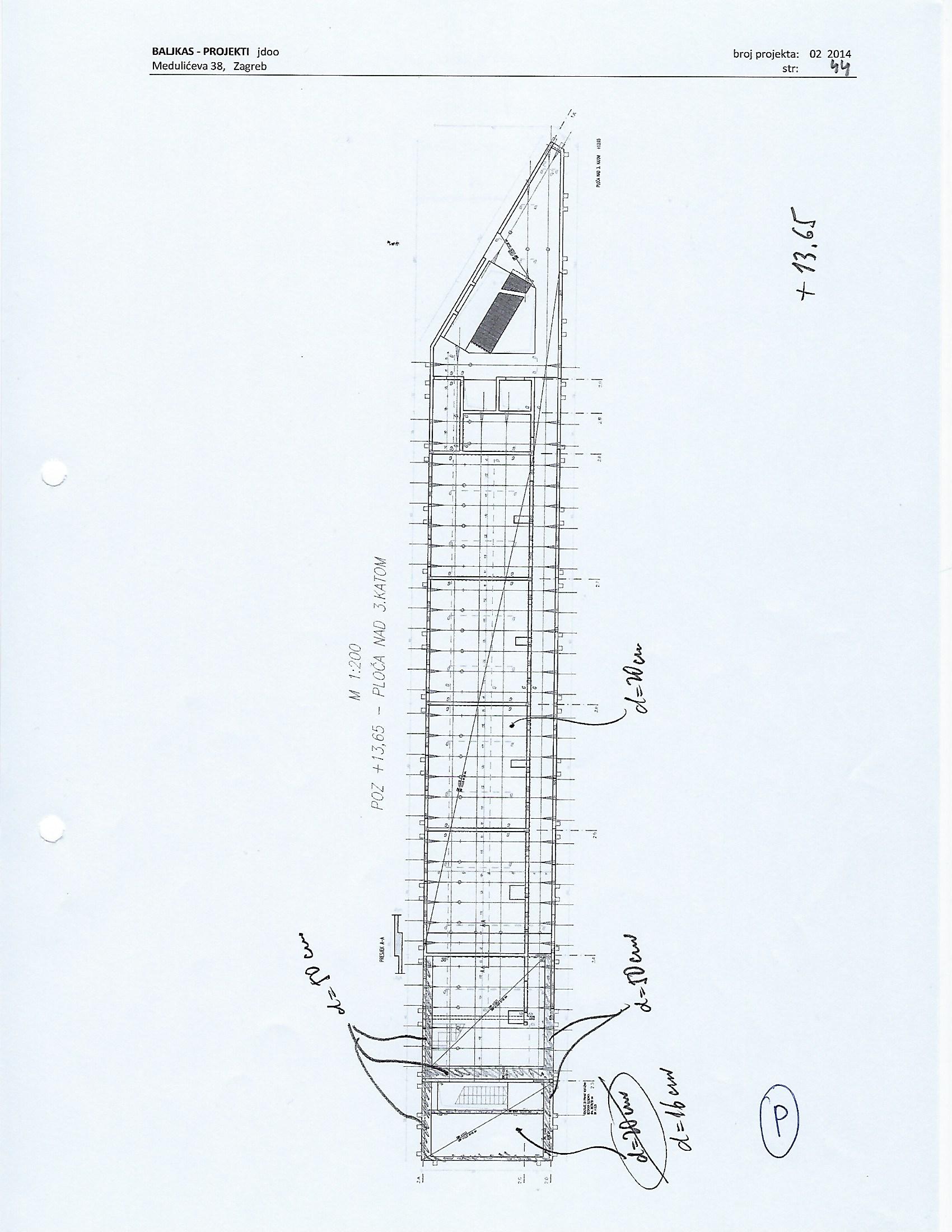 Boris Baljkas
39
PREDNAPREGNUTE PLOČE

prednosti
manji  volumen  betona
glatka  oplata
brzina građenja  ?

nedostaci

osjetljiva  tehnologija  izvođenja
velika količina rubne armature (klasične rebraste)

					ukupna  cijena  upitno  ???
Boris Baljkas
40
ZAKLJUČAK

146,000.000    HRK    procjena     -            odgovornost projektanata
138,000.000    HRK      EU 80% 	 javna nabava - realizirano
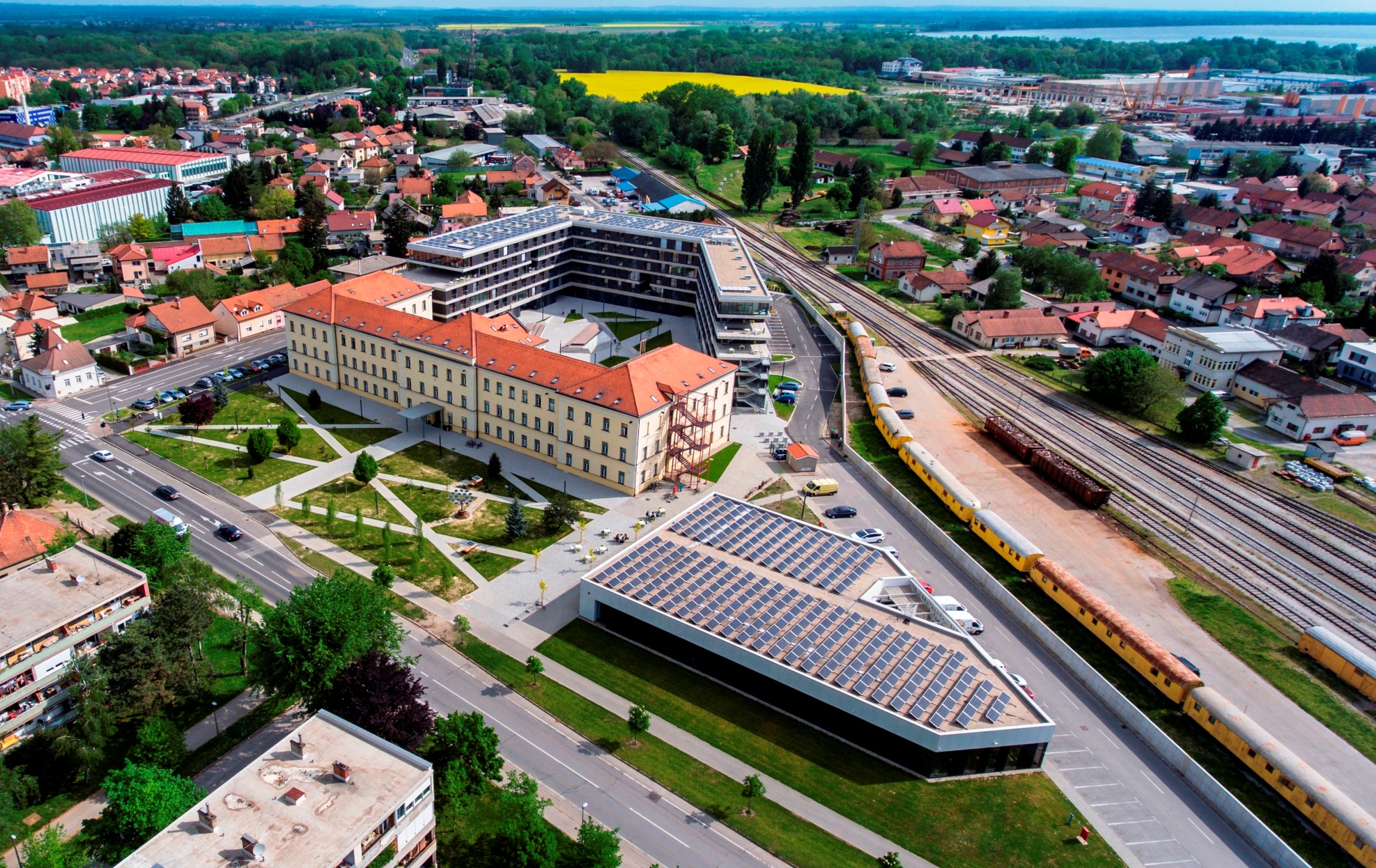 Boris Baljkas
41
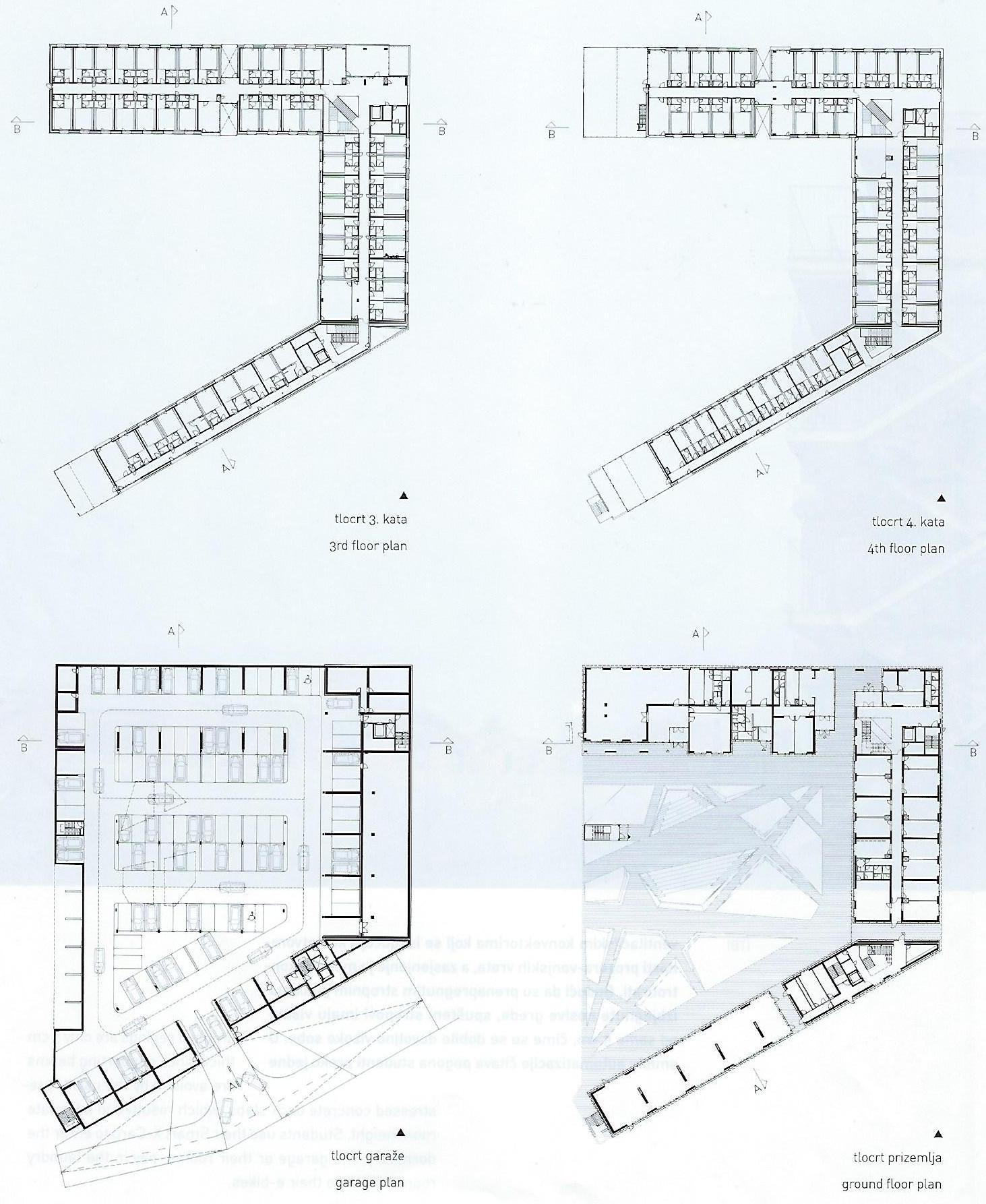 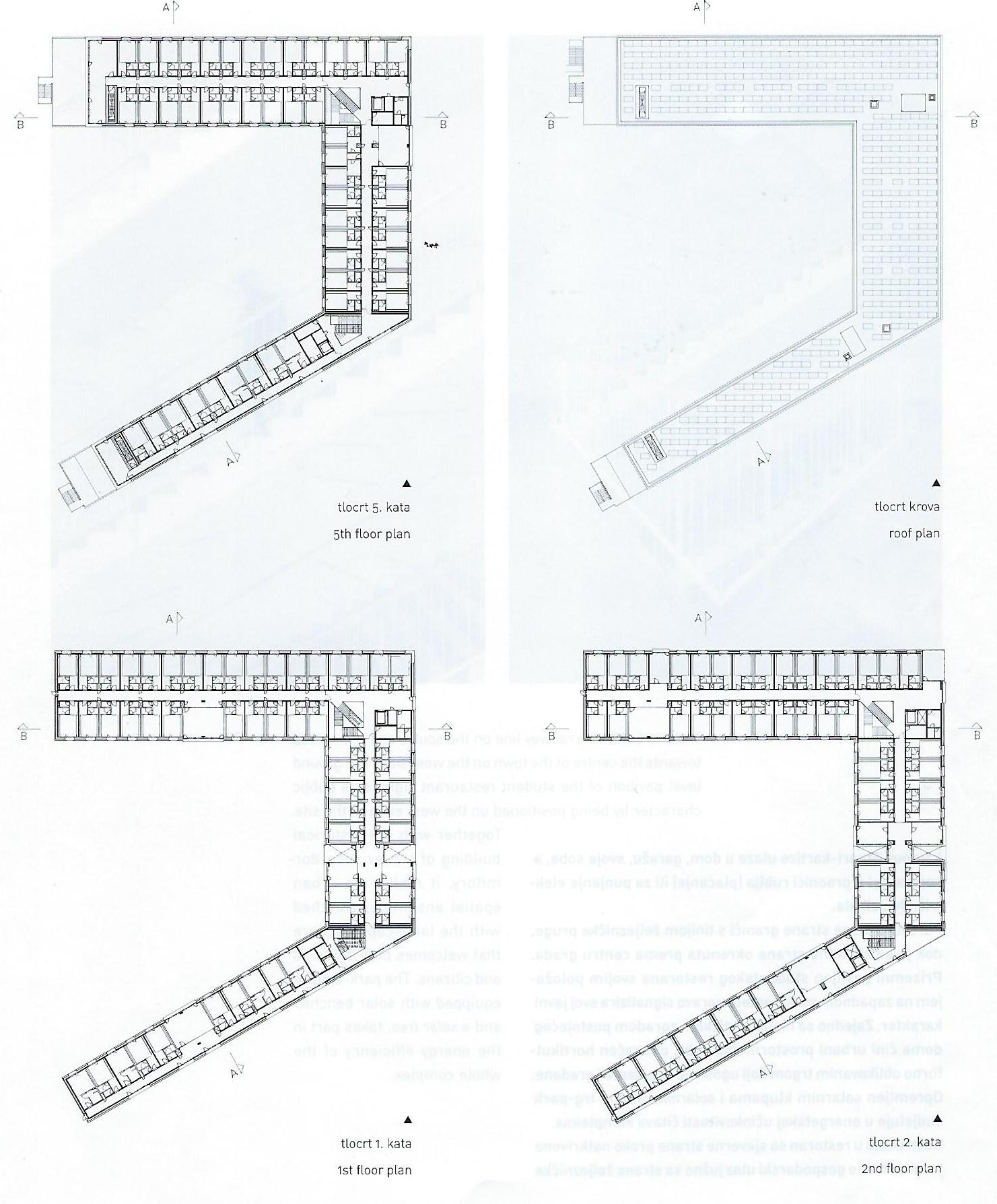 Varijantana rješenja
A)  Klasično izvedeno
B)  Spregnuto čelik-beton gornji katovi
Boris Baljkas
42
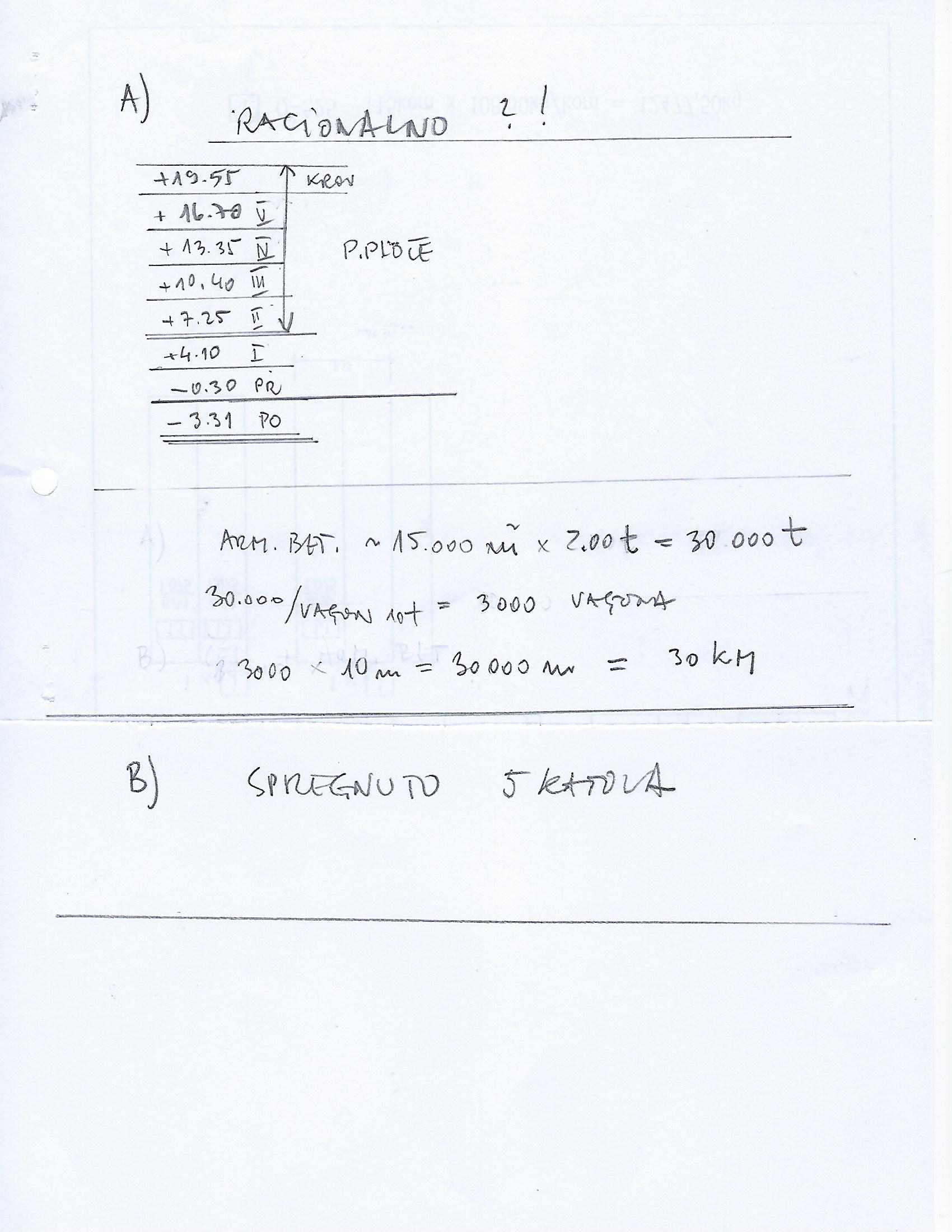 ocjena 1  -  5
Boris Baljkas
43
HVALA
Boris Baljkas
44